TRƯỜNG THCS TRẦN PHÚ
TIẾT DẠY THI ĐUA DẠY TỐT CHÀO MỪNG NGÀY LỄ 30/4 VÀ 1/5
NĂM HỌC 2024 – 2025”
_ _ _ _ _ _ _ _ _ _ _ _ _ _
BÀI 16
CÁC CẤU TRÚC ĐIỀU KHIỂN
(TIẾT 1)
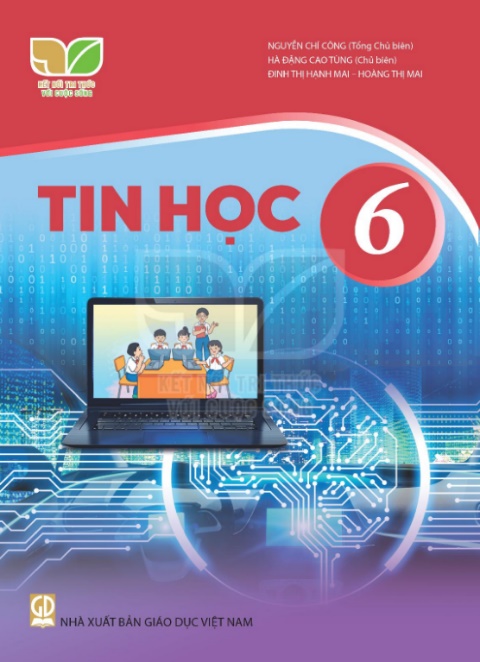 Tiết TKB: 03 - Tiết PPCT: 31 - Lớp dạy: 6
Giáo viên dạy: Nguyễn Thị Thanh Hồng
Tháng 03/2025
1
3
Mô tả được thuật toán đơn giản có các cấu trúc tuần tự, rẽ nhánh dưới dạng liệt kê hoặc sơ đồ khối.
Biết các cấu trúc: tuần tự, rẽ nhánh
Vận dụng thực hành bài tập trên phần mềm Scratch
2
Sau tiết học này em sẽ
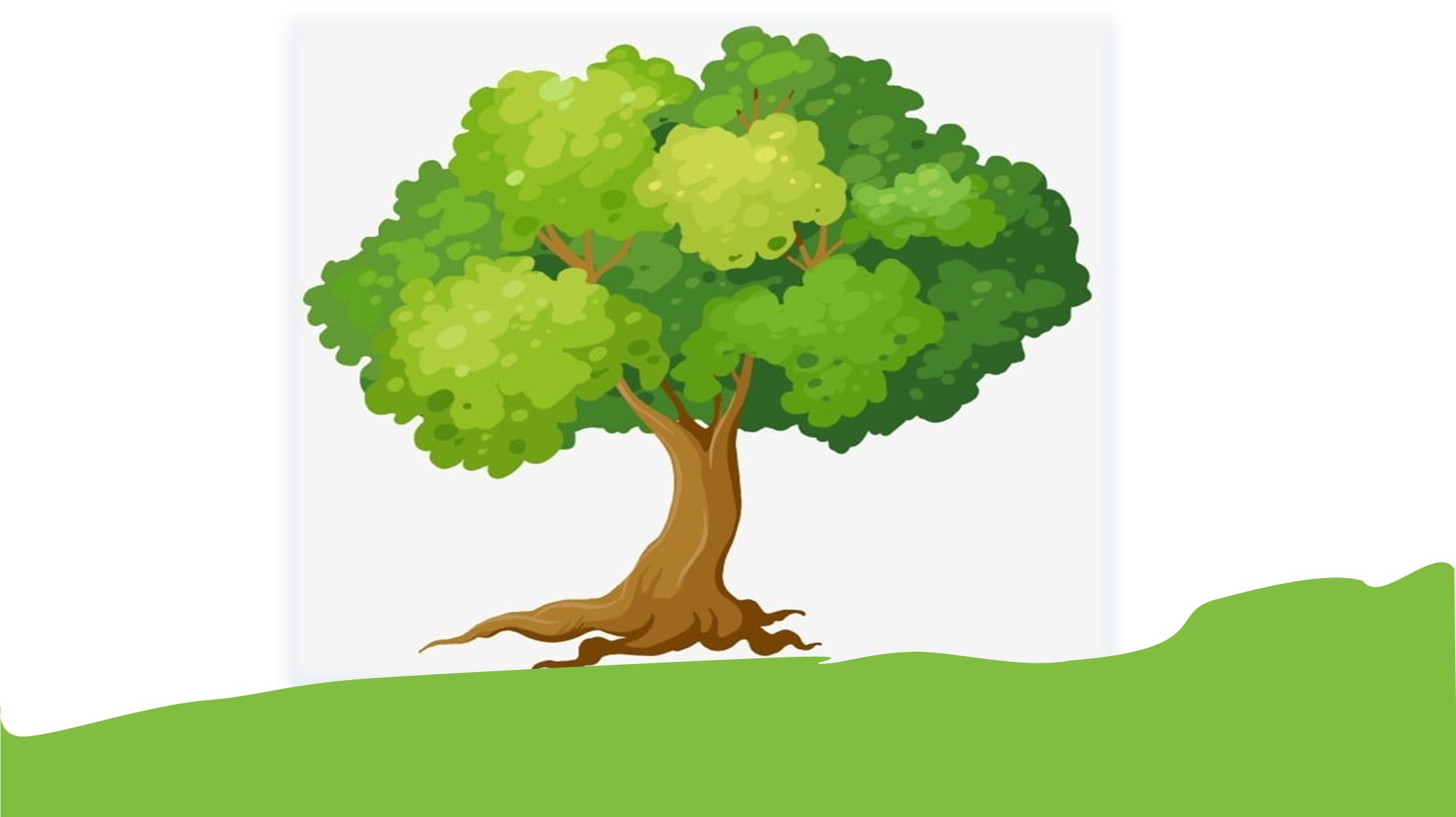 thu hoạch TÁO
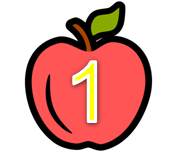 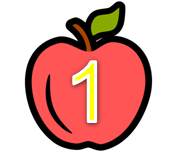 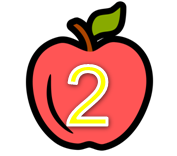 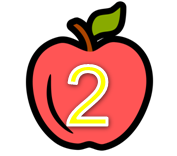 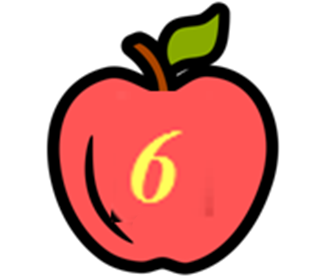 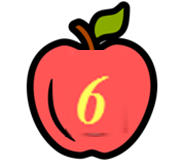 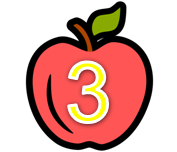 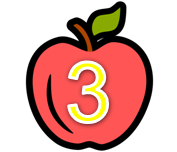 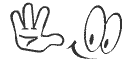 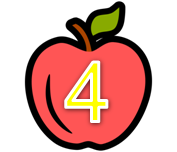 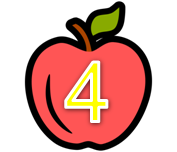 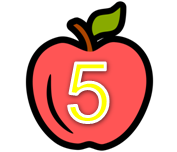 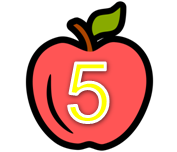 6
TRẦN PHÚ
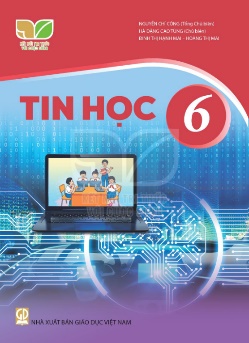 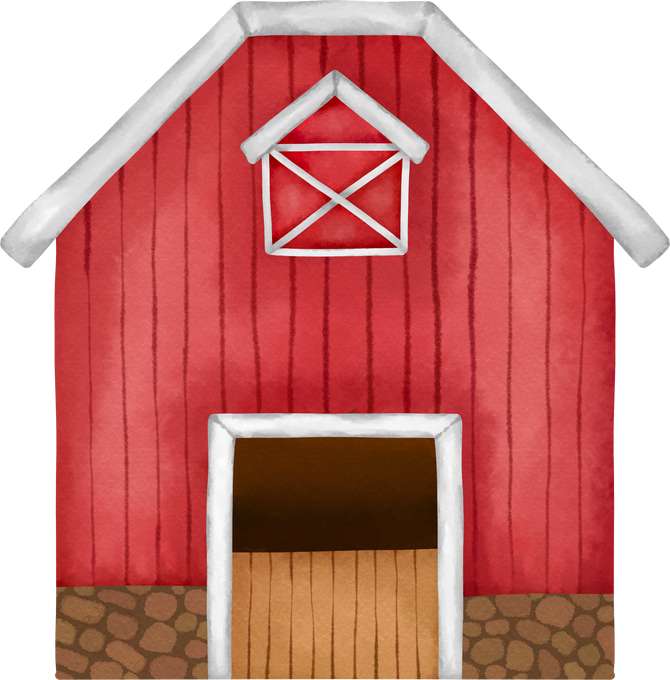 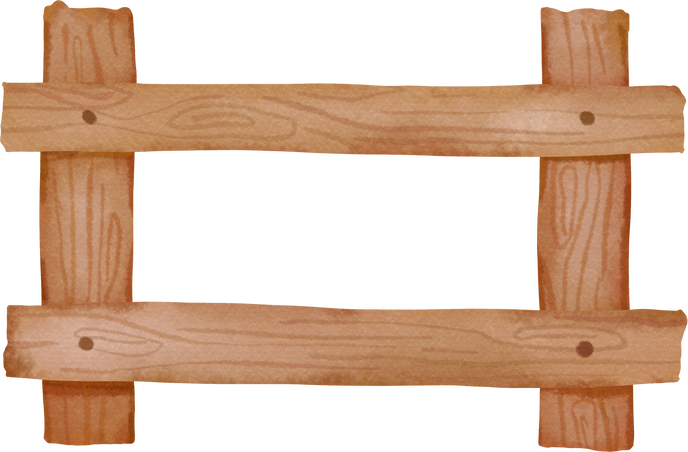 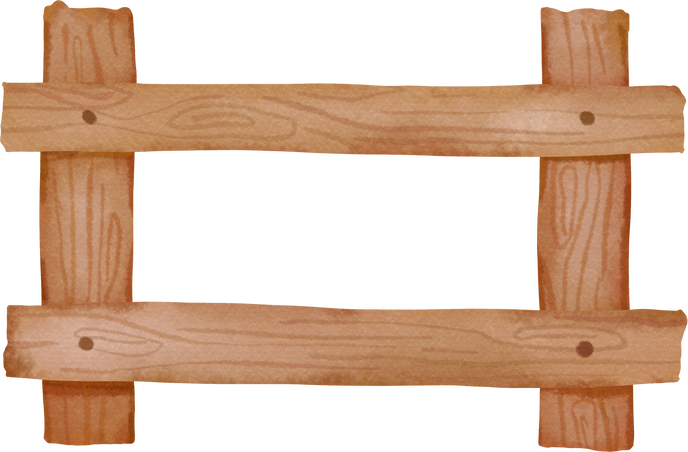 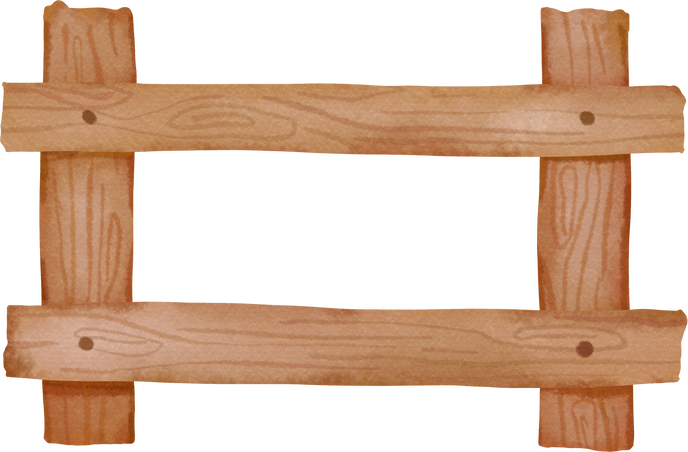 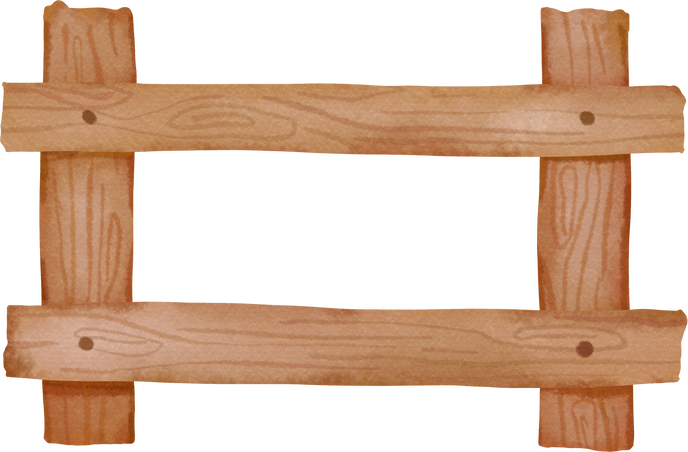 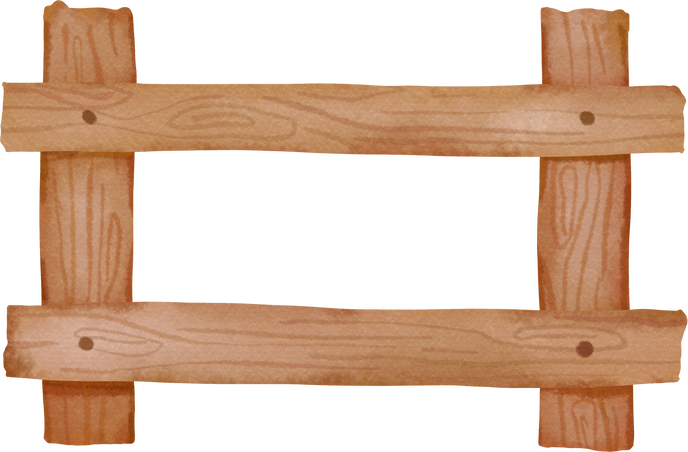 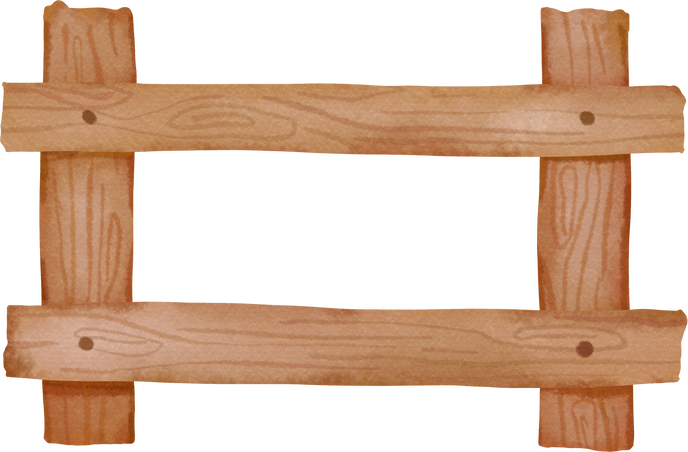 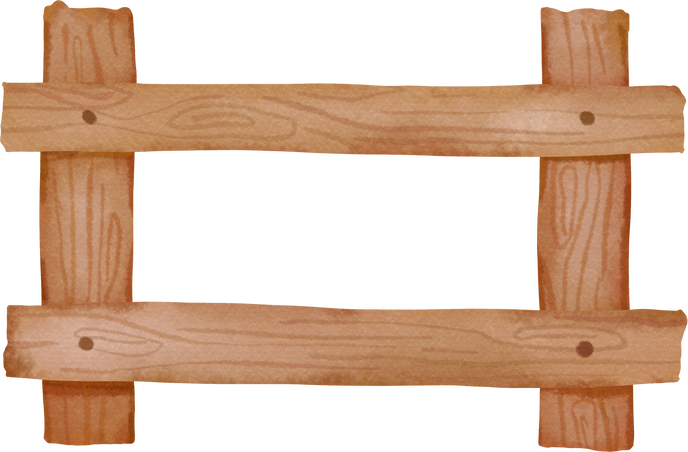 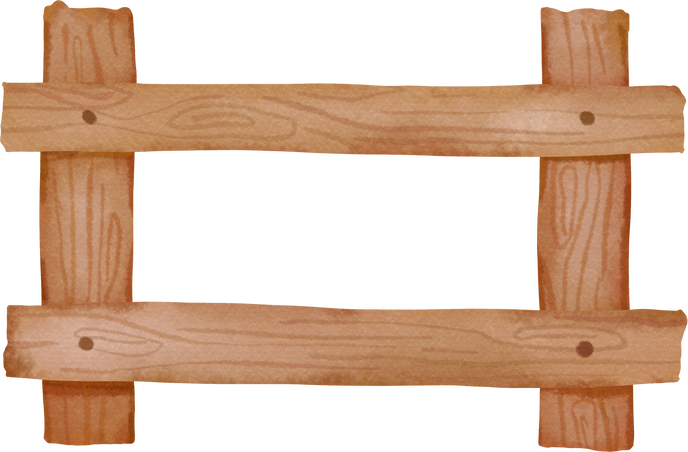 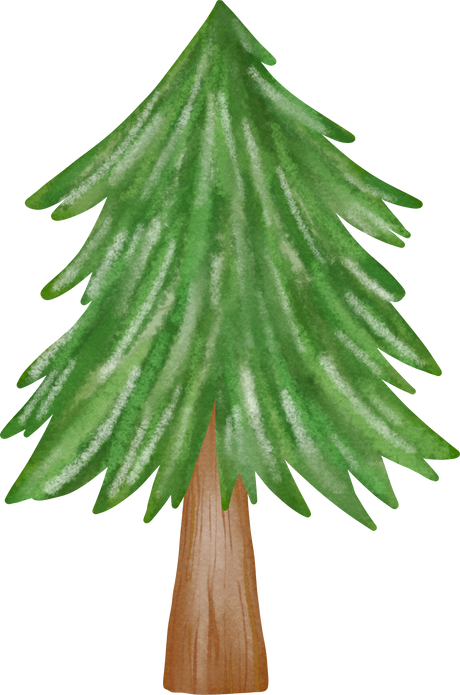 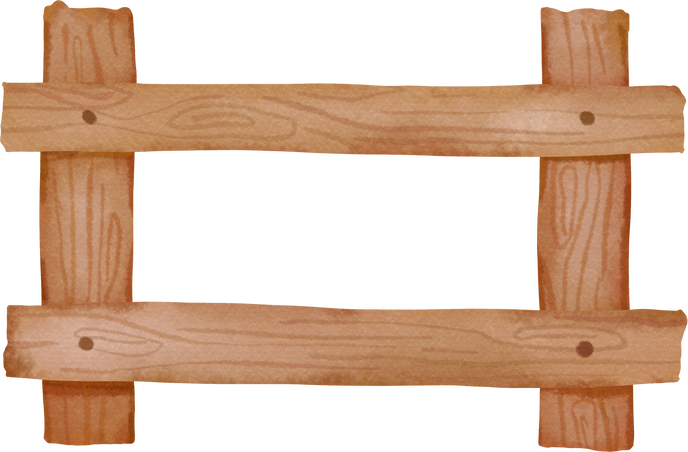 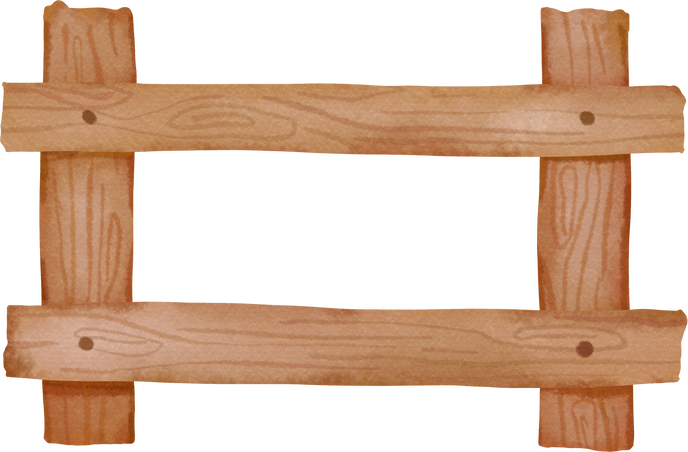 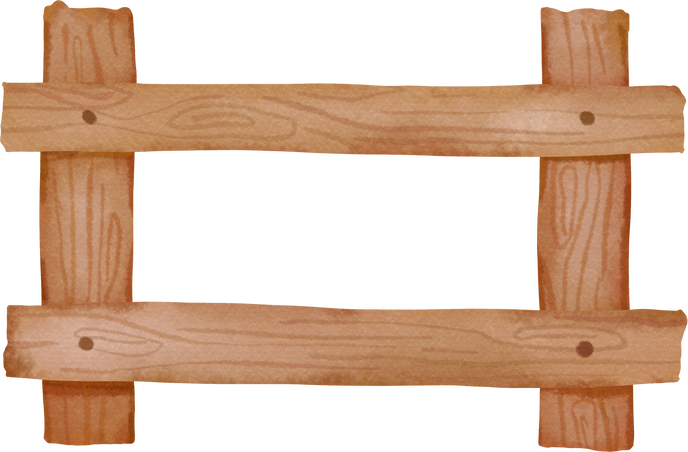 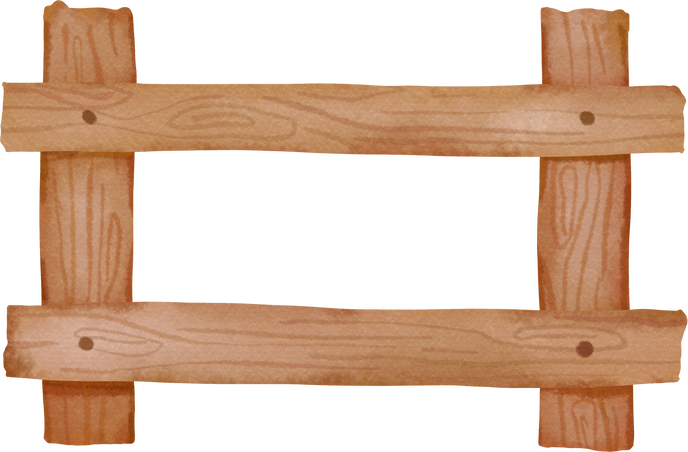 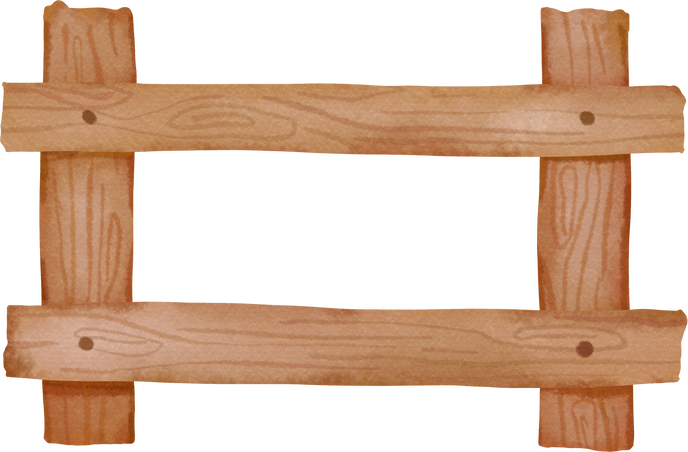 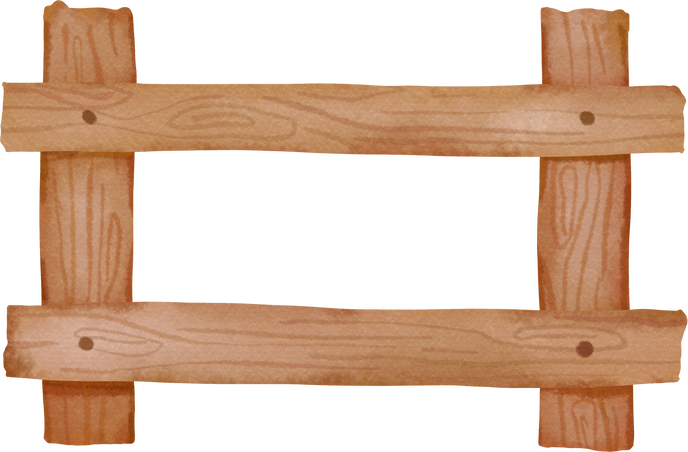 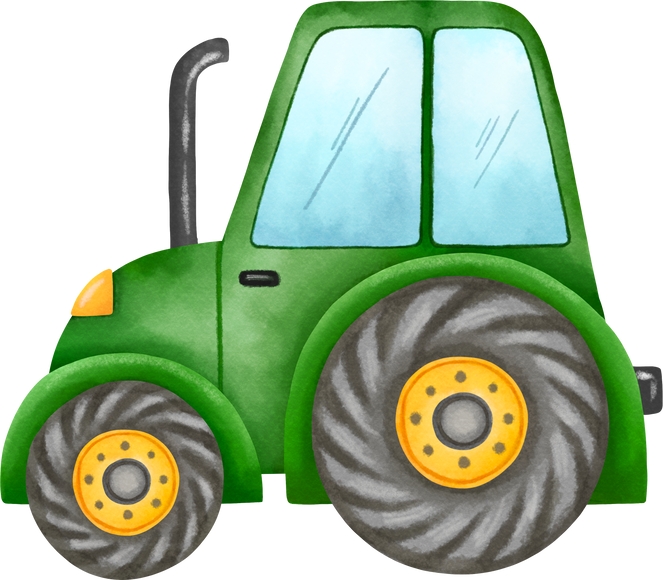 [Speaker Notes: XONG KĐ DẪN: CHÚNG TA VỪA ĐƯỢC TRẢI NGHIỆM TRÒ CHƠI, QUA TRÒ CHƠI NÀY CÁC EM NHẬN BIẾT RẤT NHIỀU TÌNH HUỐNG XUNG QUANH CHÚNG TA XẢY RA KHI CÓ MỘT ĐIỀU KIỆN NÀO ĐÓ.  BÂY GIỜ CÔ VÀ CÁC EM CÙNG NHỚ LẠI KIẾN THỨC BÀI HỌC TRƯỚC VỀ MÔ TẢ THUẬT TOÁN LIỆT KÊ VÀ TÌM HIỂU BÀI HỌC HÔM NAY XEM THUẬT TOÁN CÓ NHỮNG CẤU TRÚC ĐIỀU KHIỂN NÀO NHÉ]
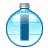 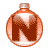 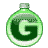 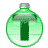 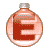 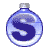 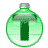 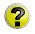 Nếu trời mưa thì ???
1
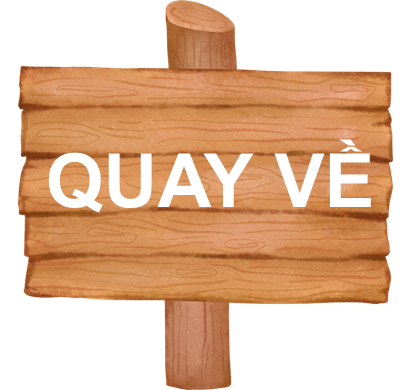 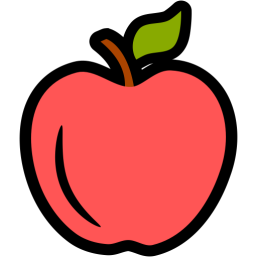 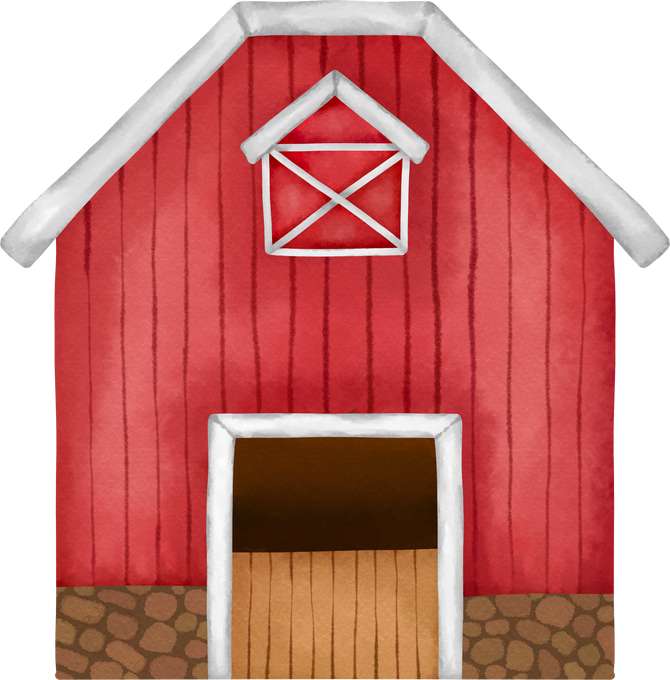 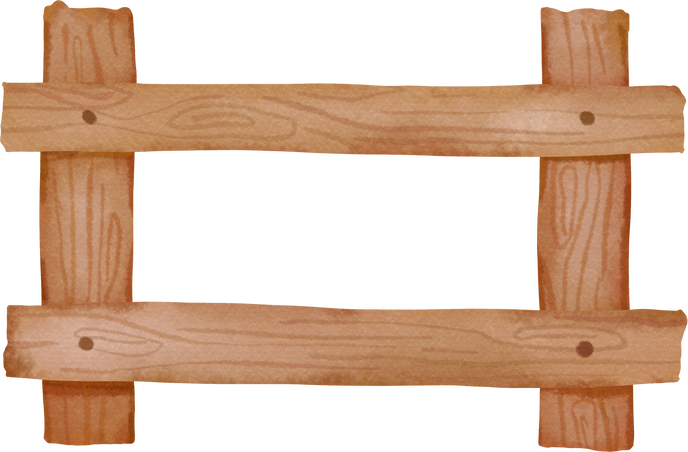 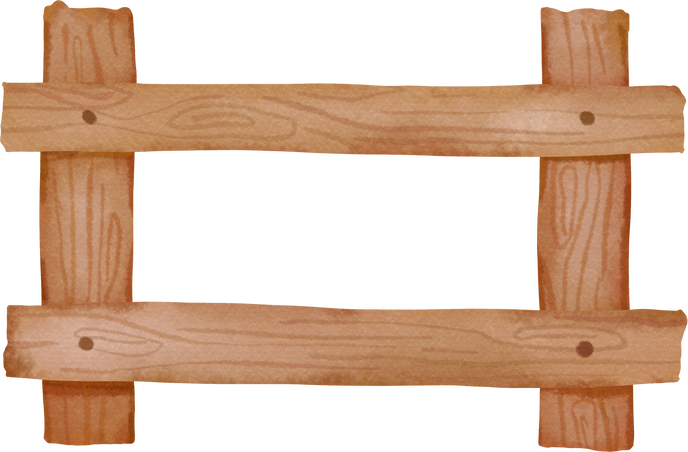 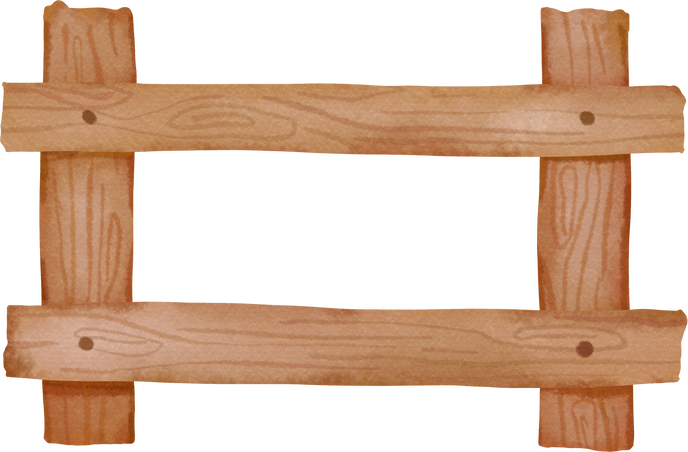 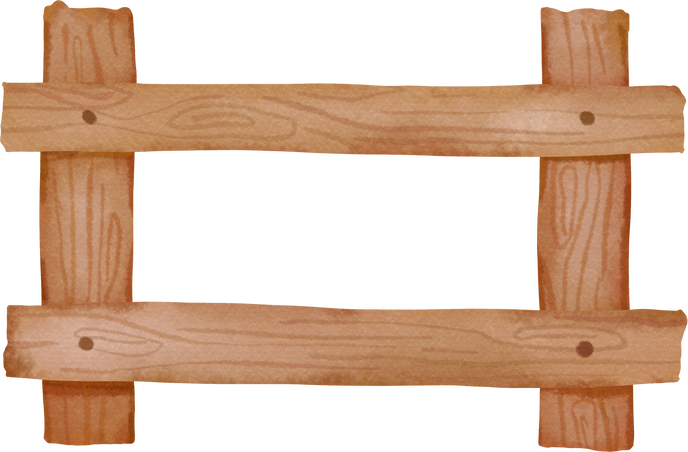 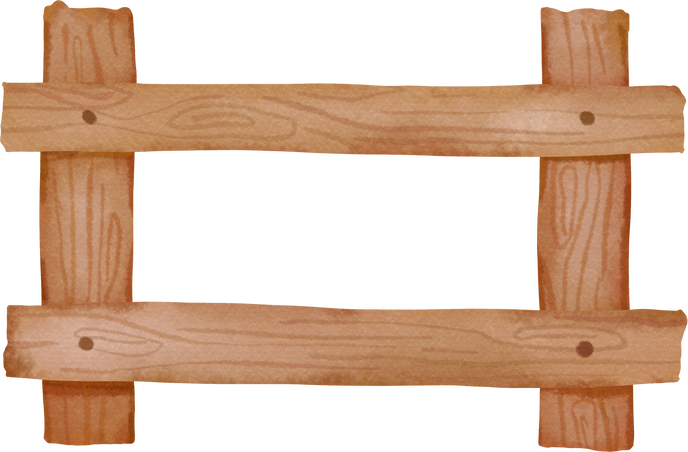 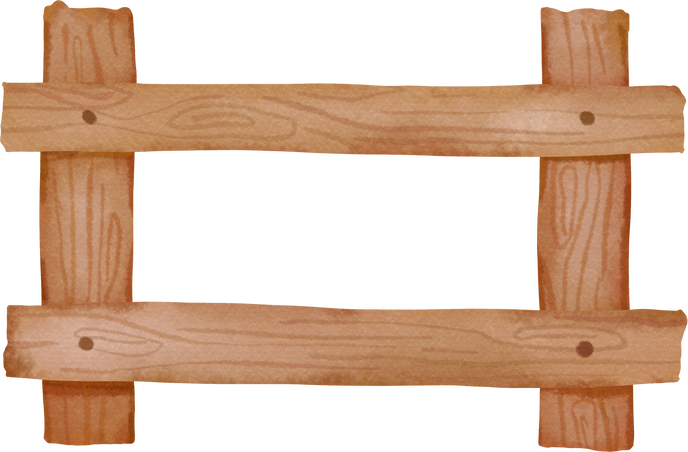 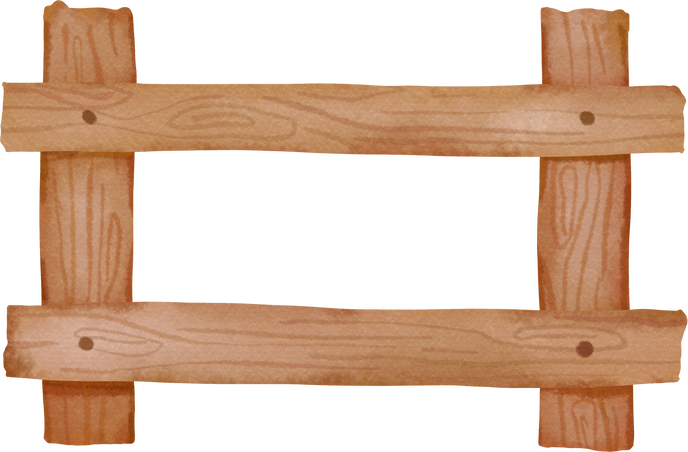 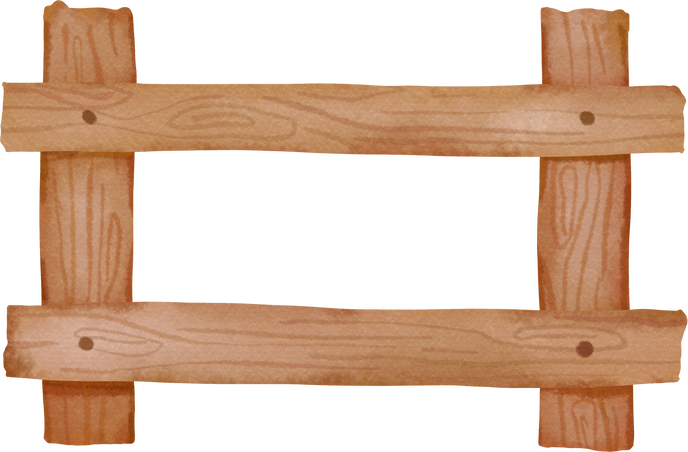 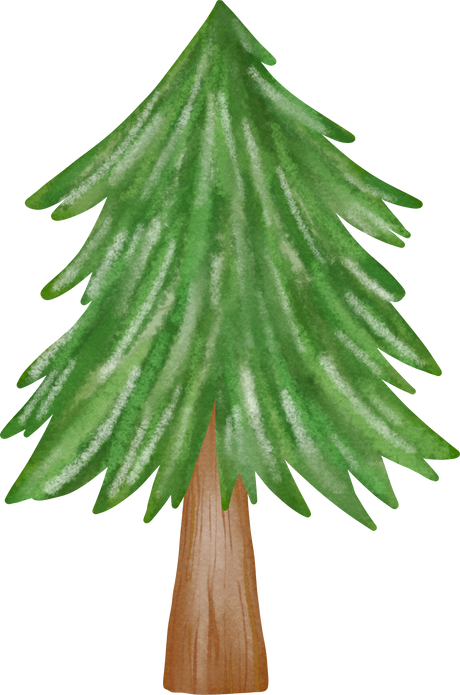 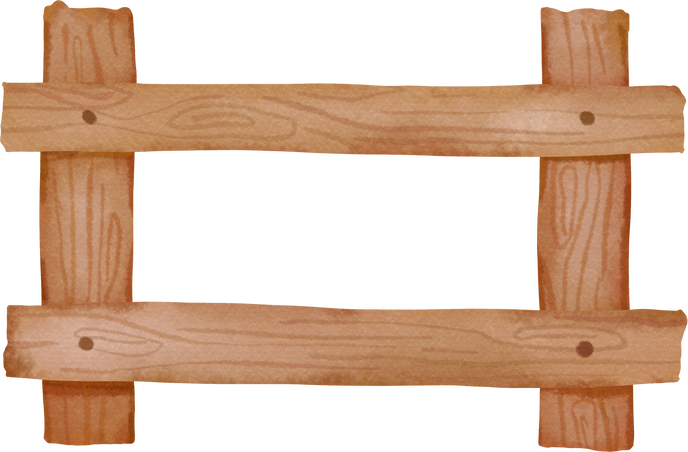 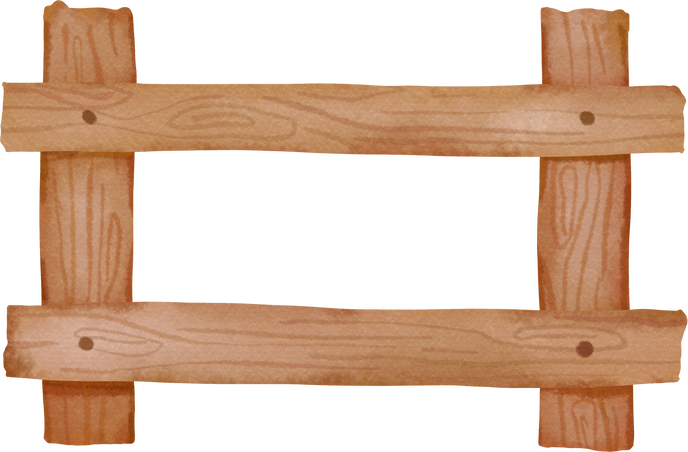 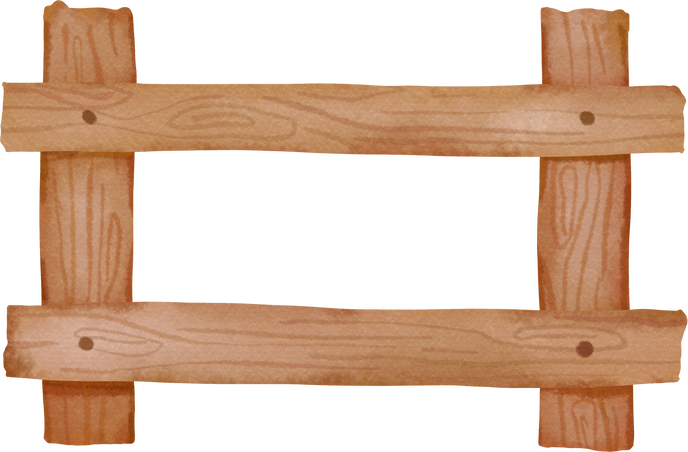 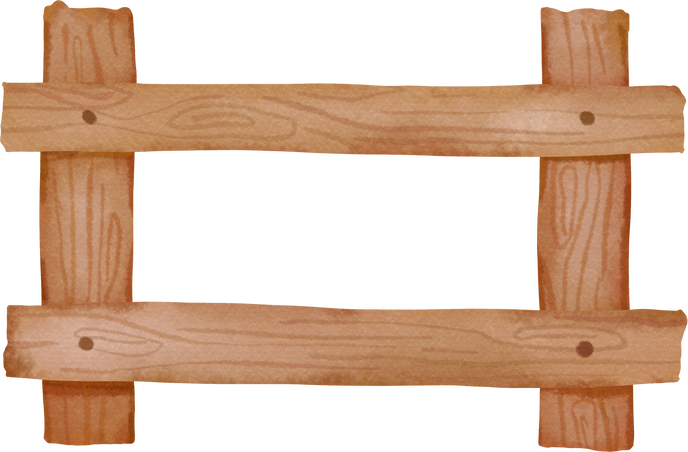 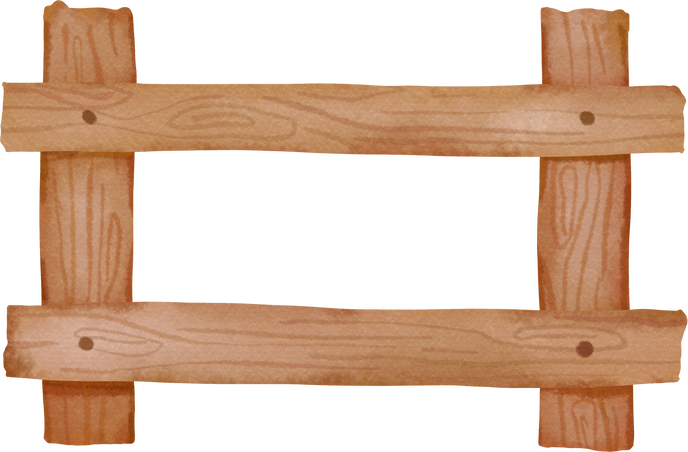 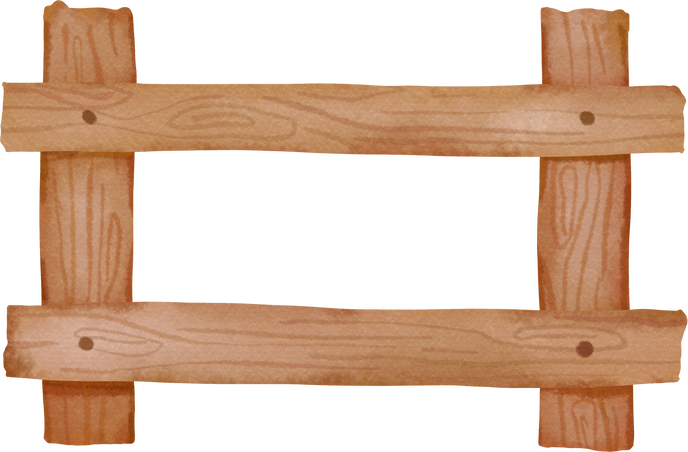 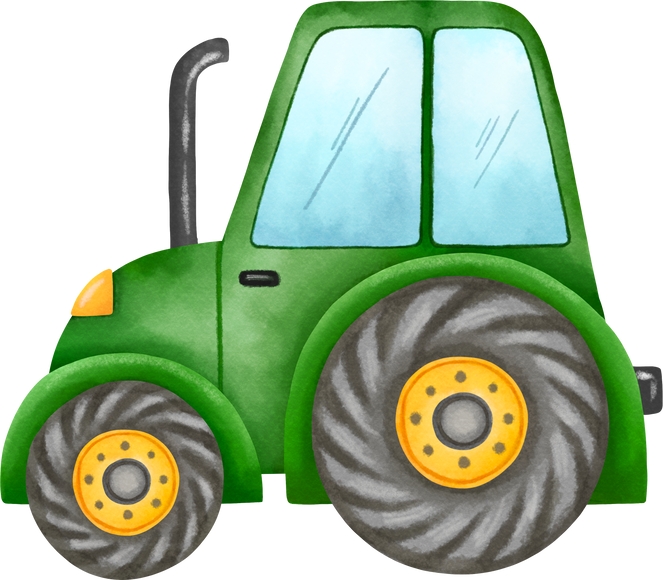 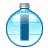 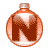 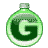 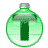 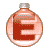 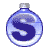 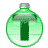 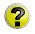 Nếu em ôn tập kỹ trước khi thi, thì ???
2
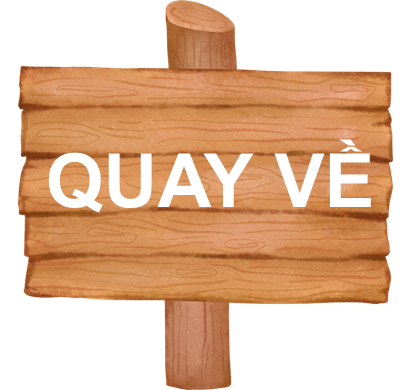 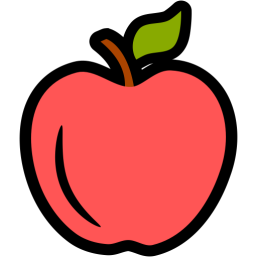 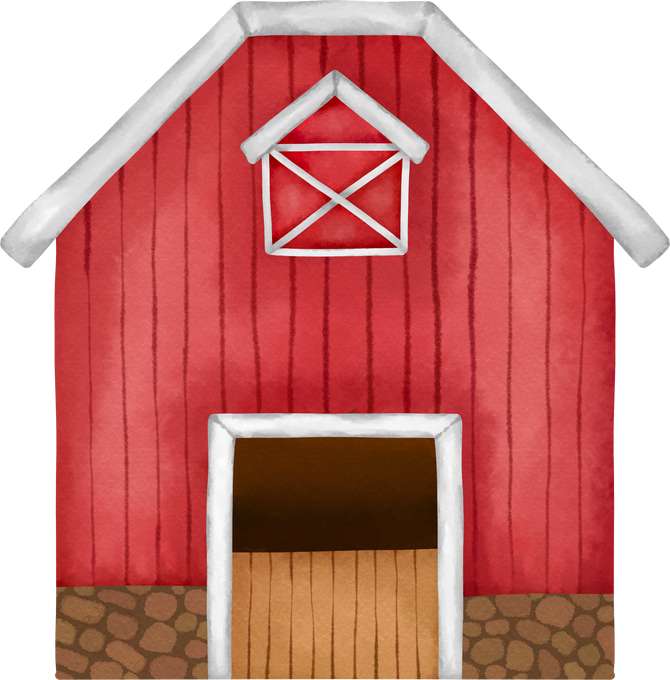 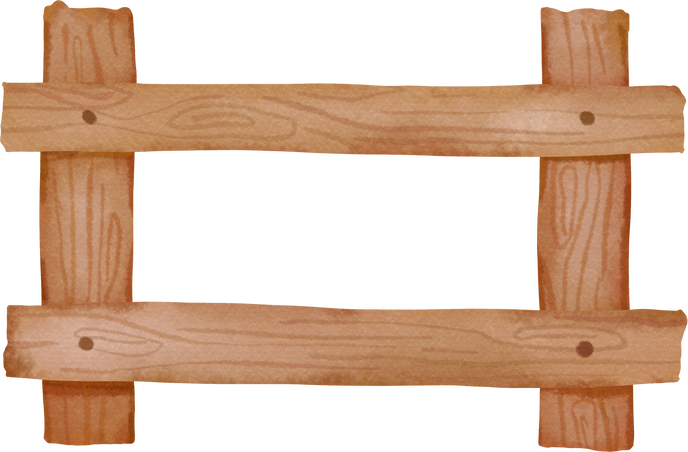 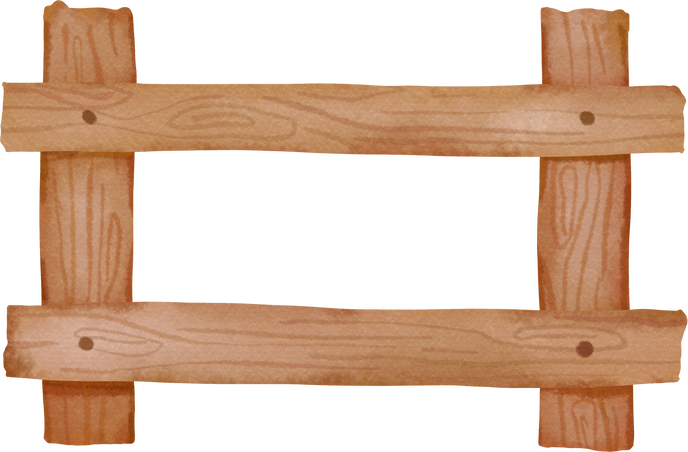 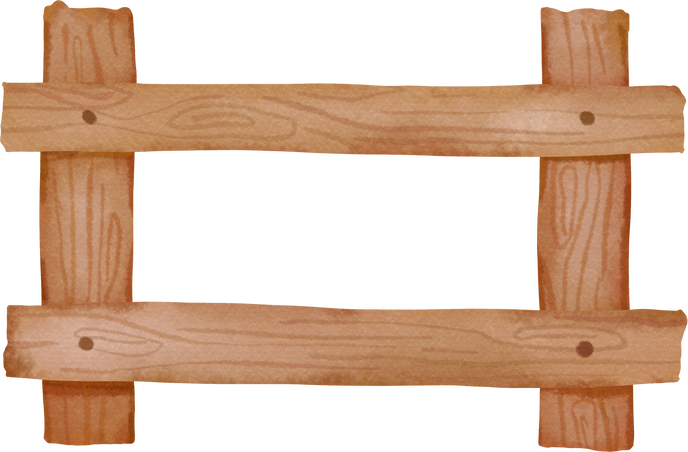 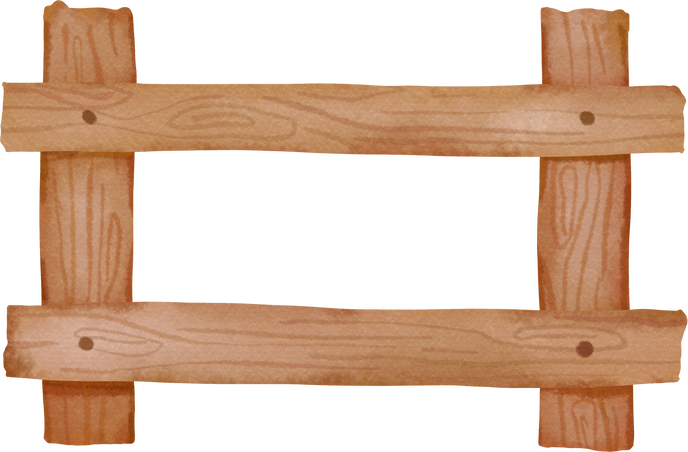 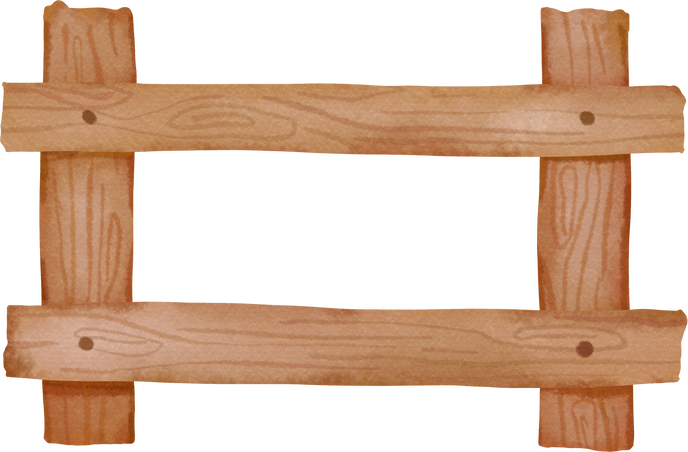 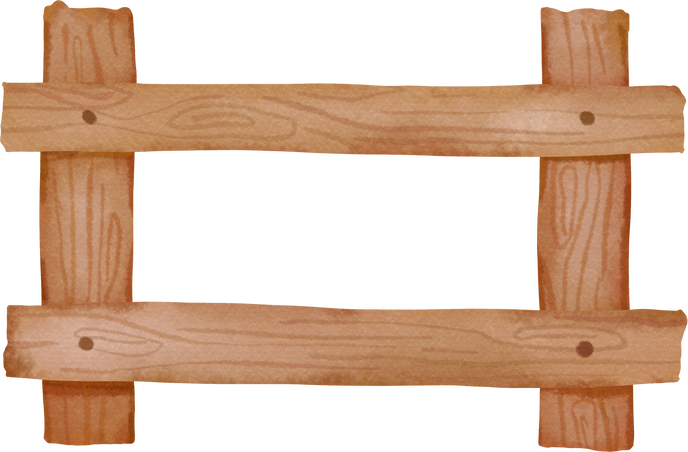 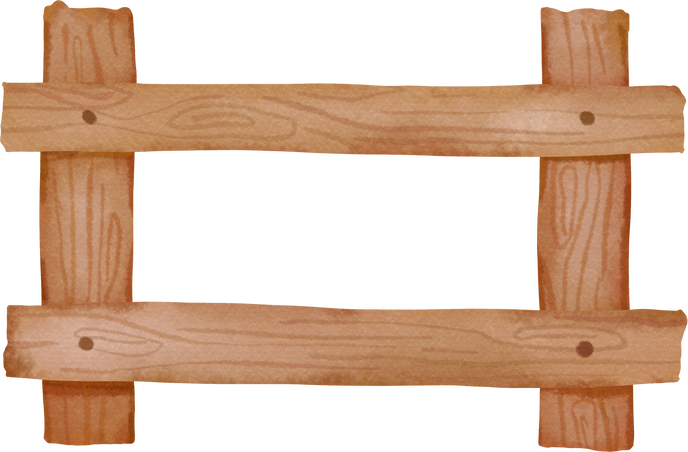 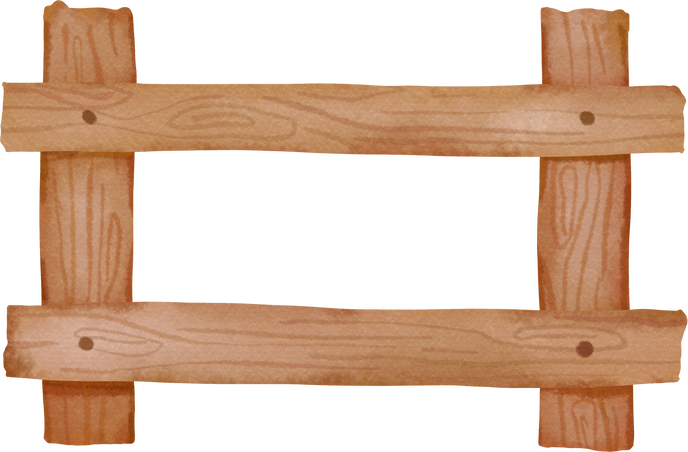 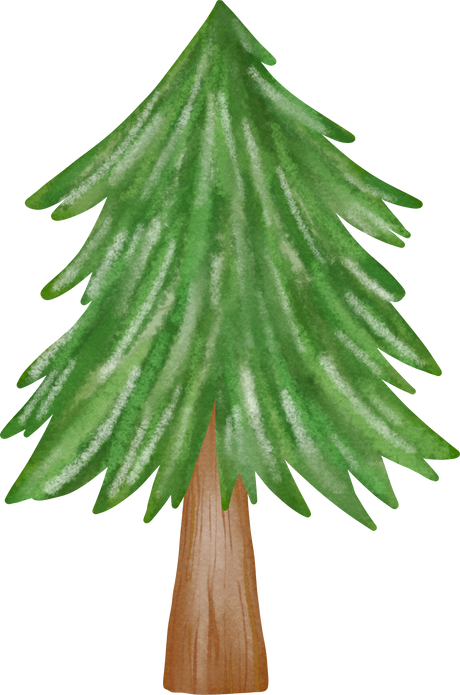 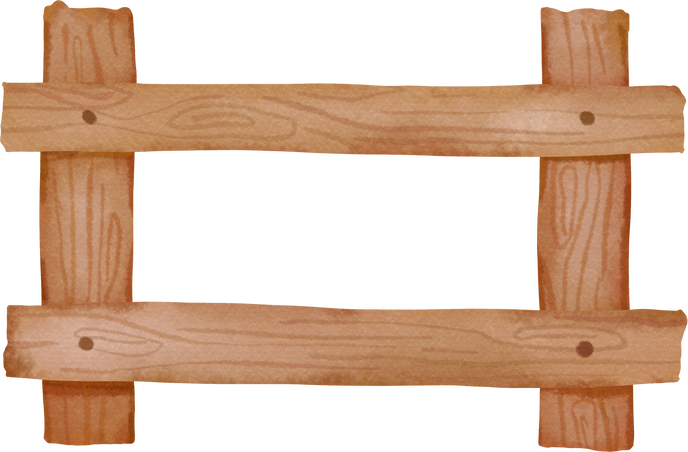 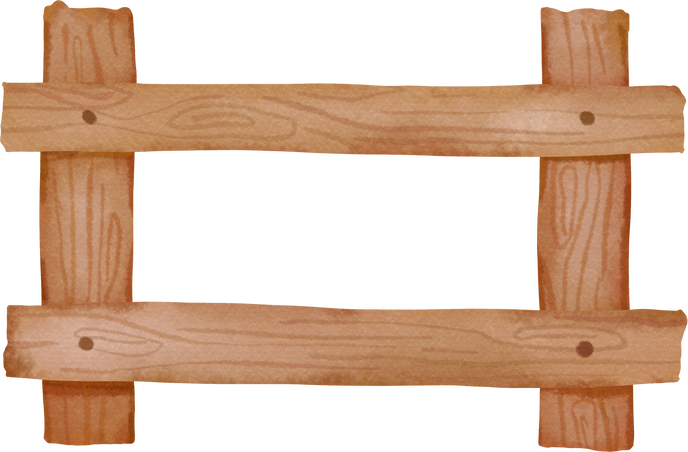 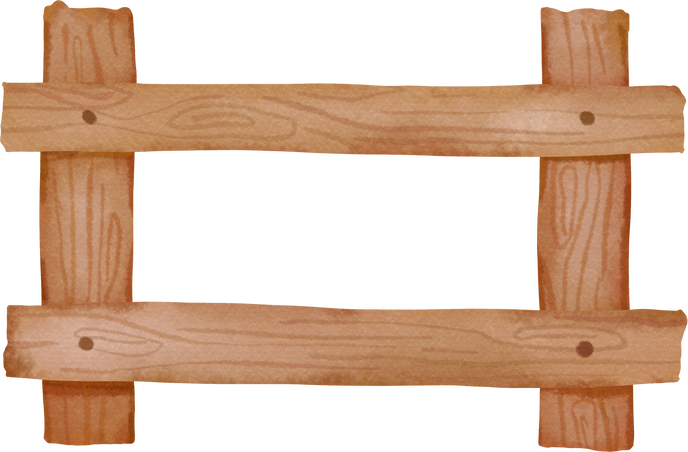 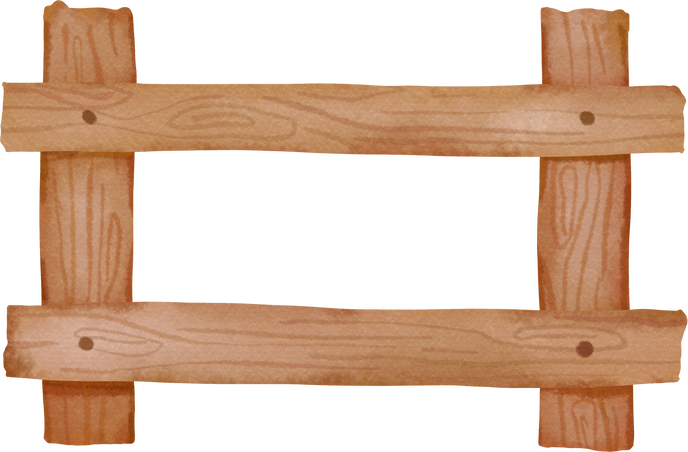 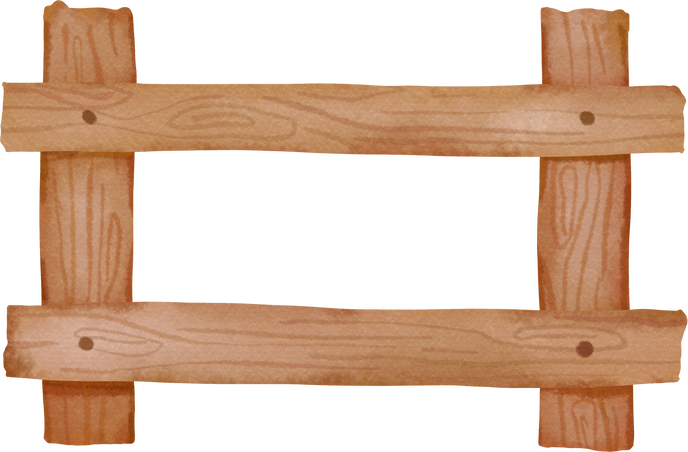 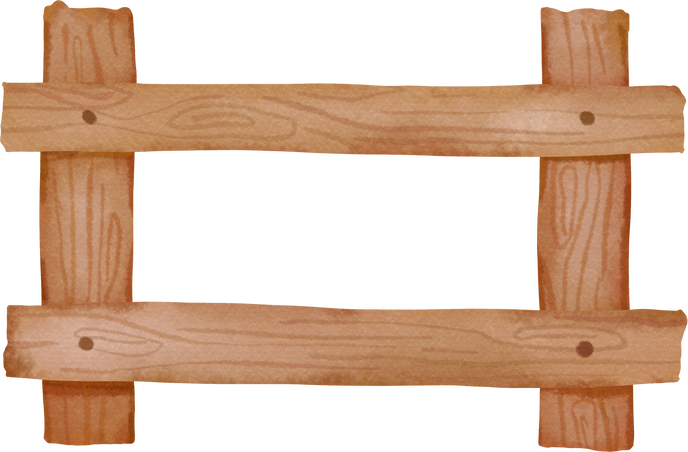 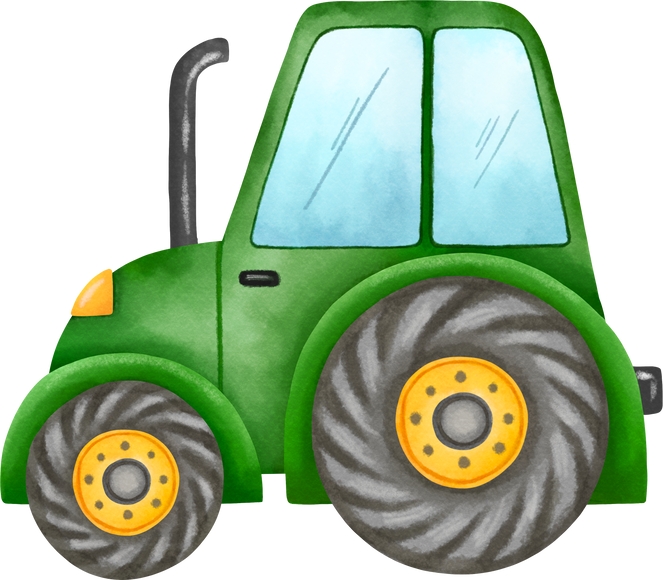 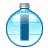 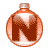 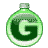 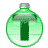 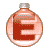 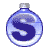 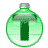 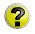 Nếu bạn học bài quá khuya thì ???
3
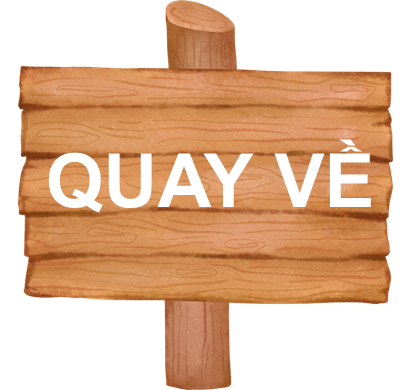 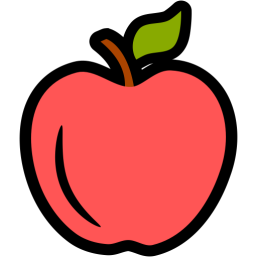 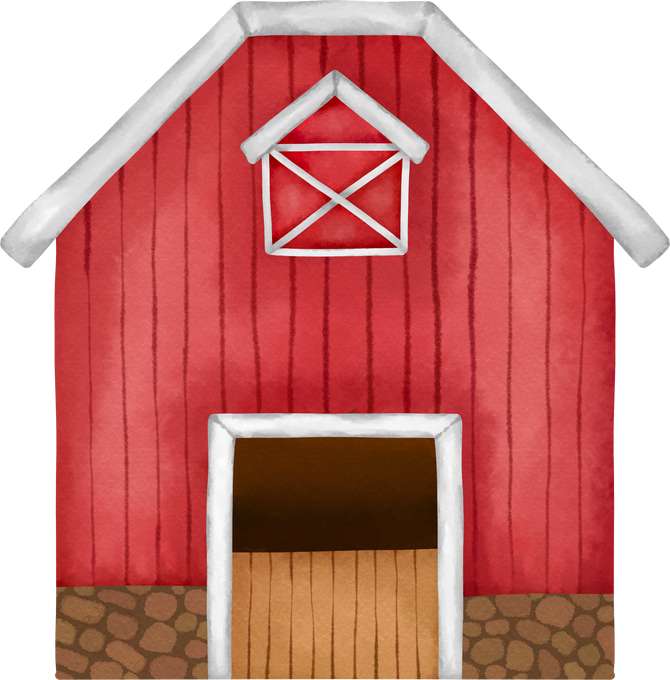 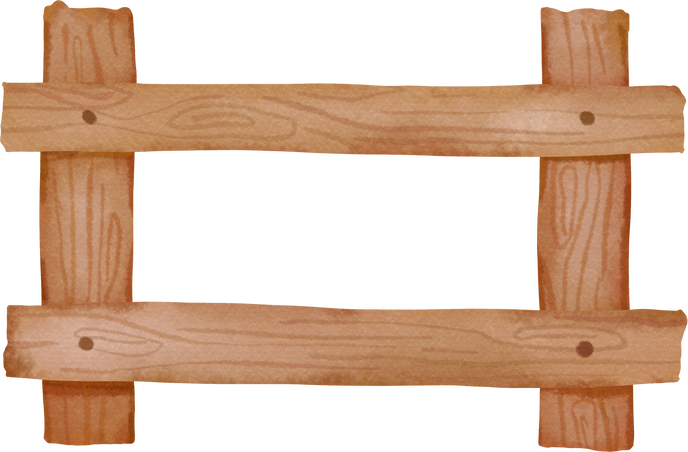 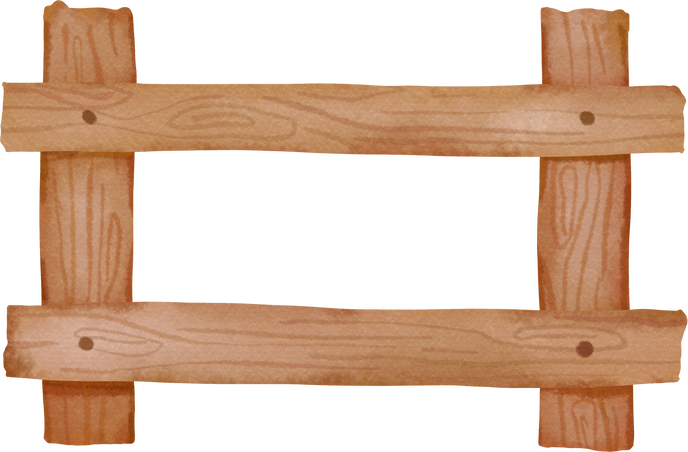 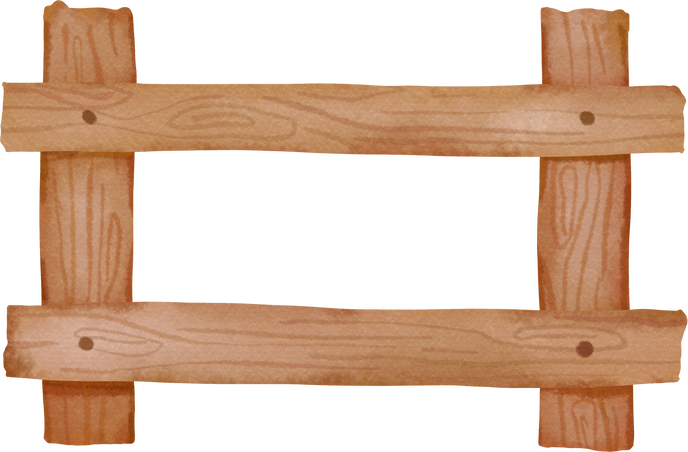 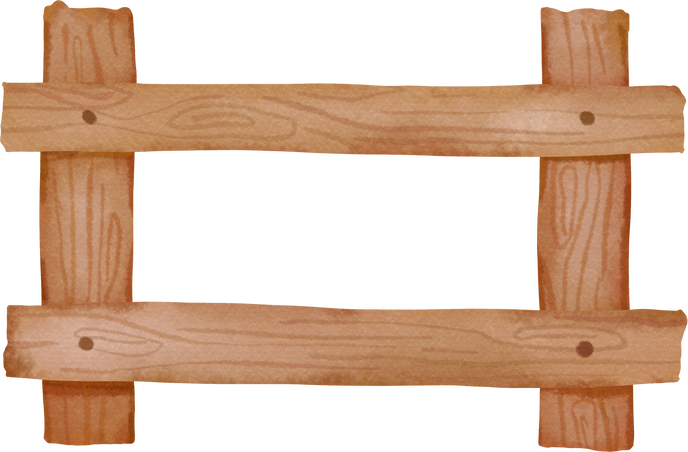 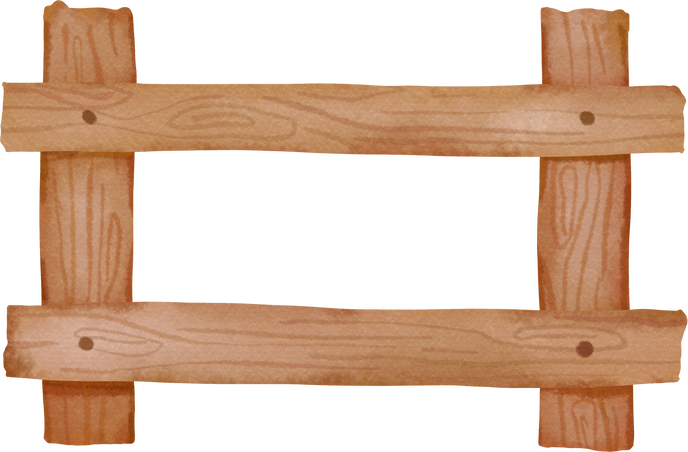 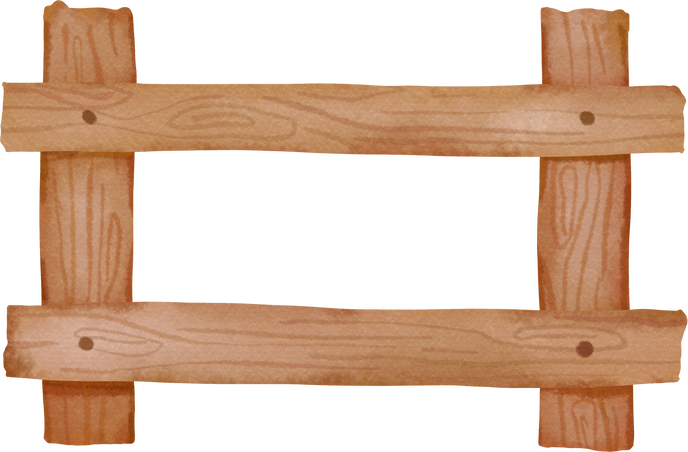 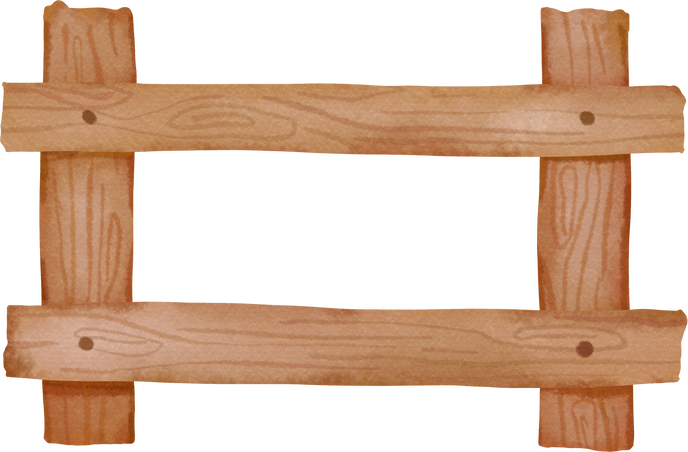 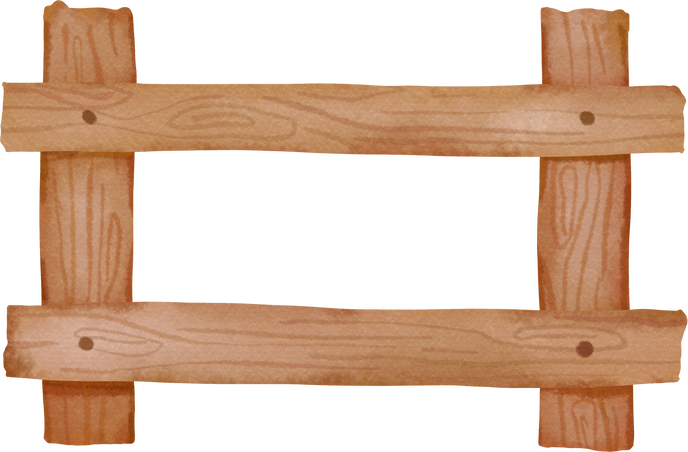 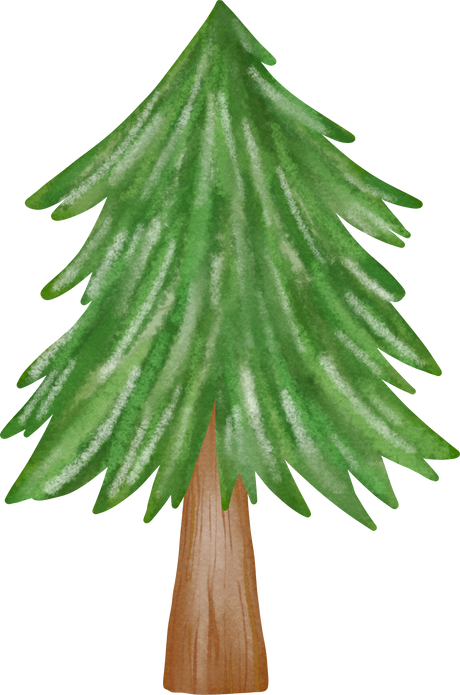 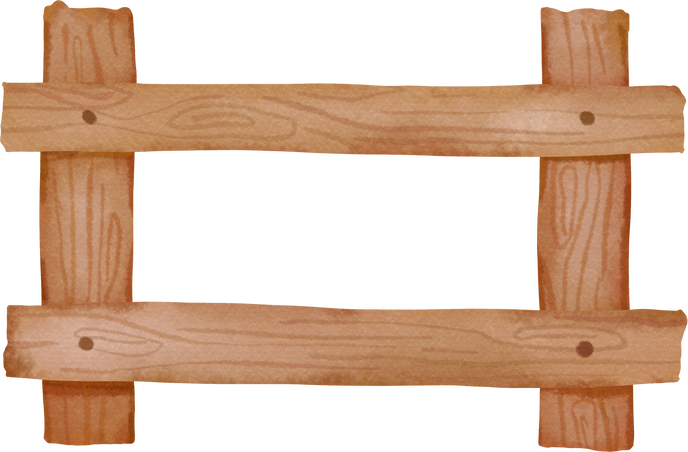 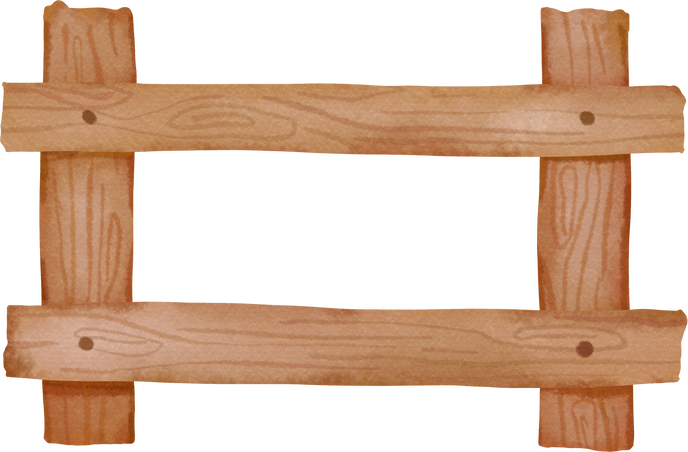 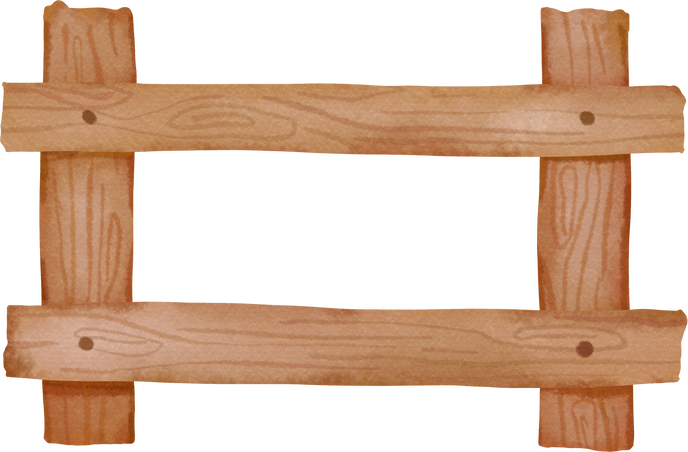 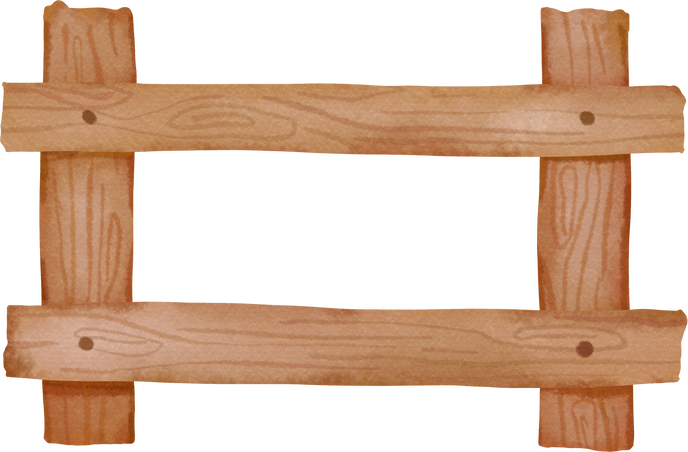 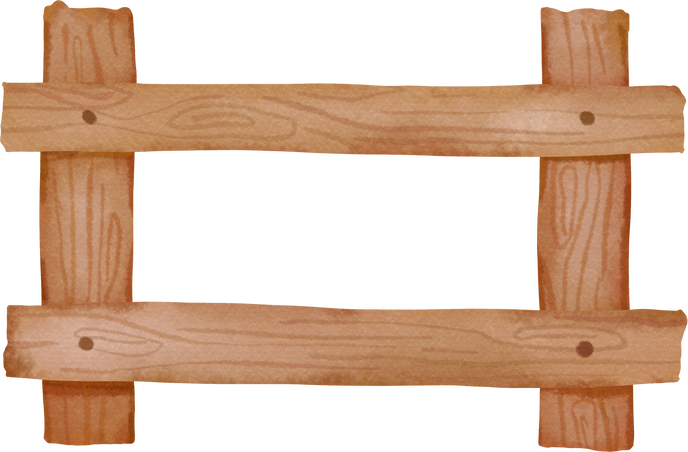 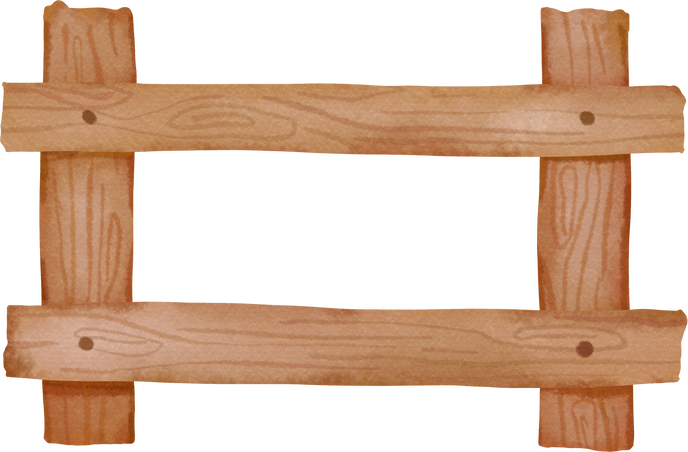 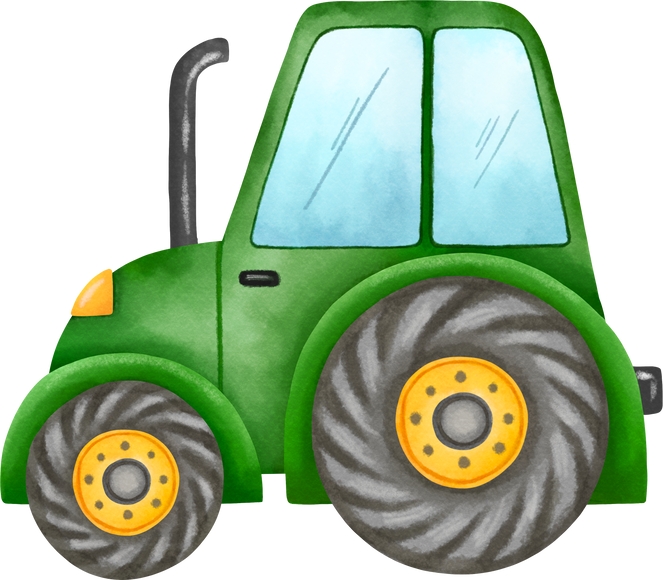 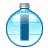 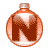 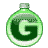 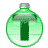 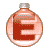 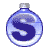 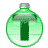 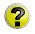 4
Nếu bạn chăm chỉ học tập thì ???
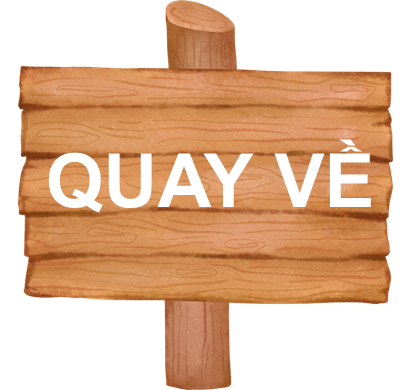 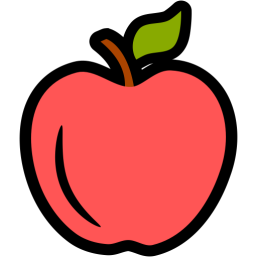 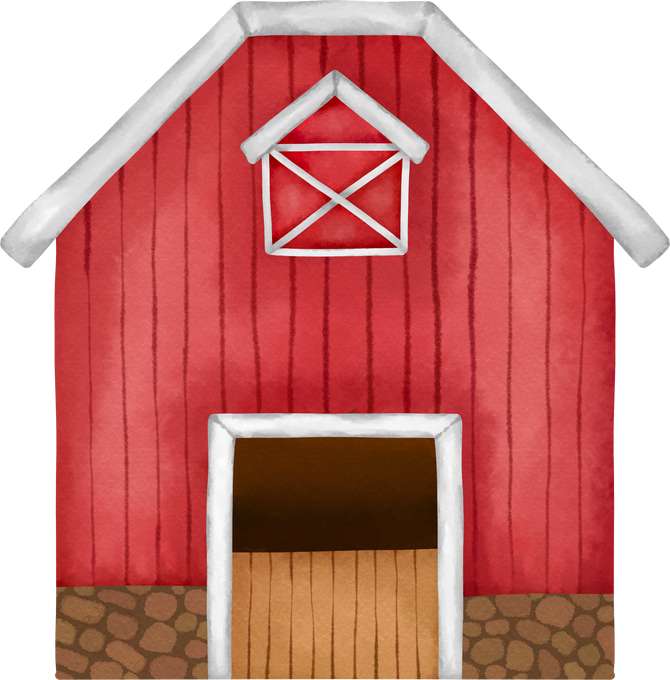 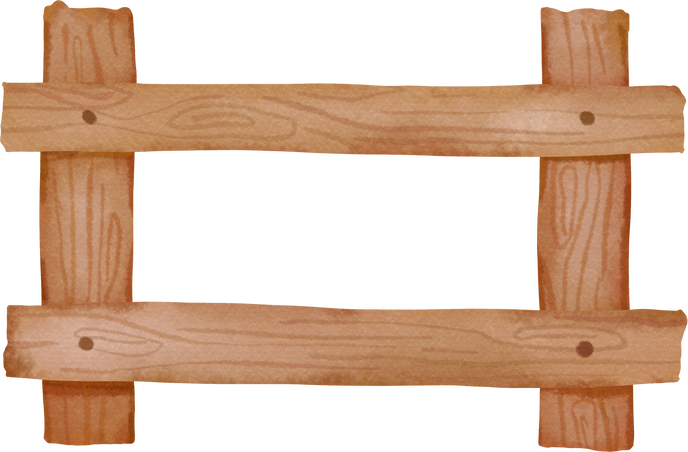 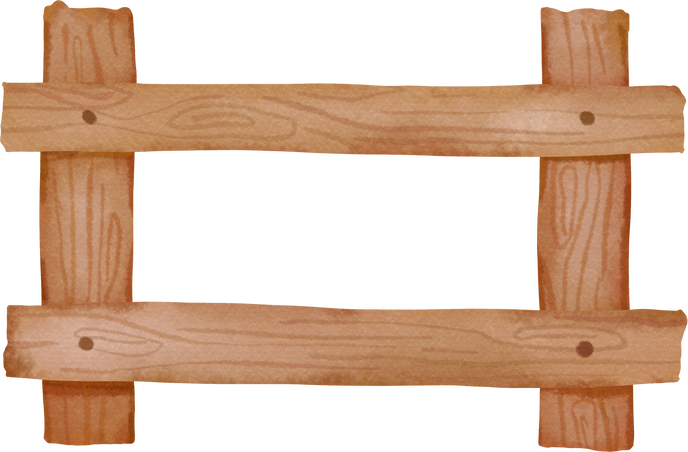 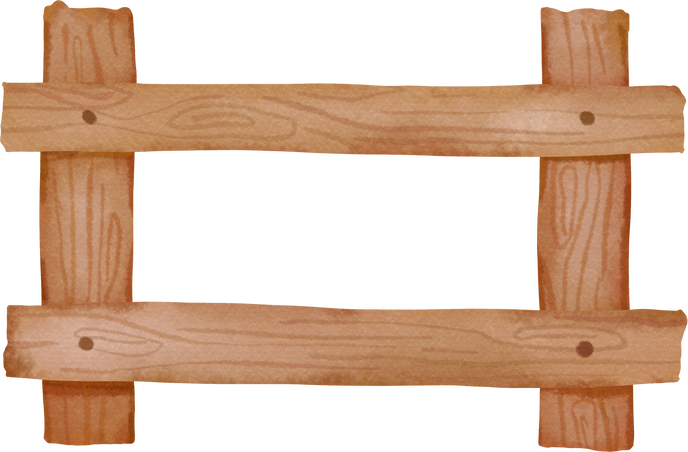 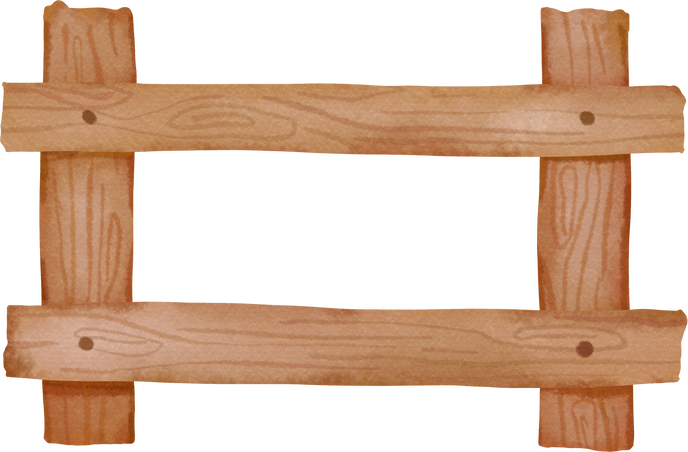 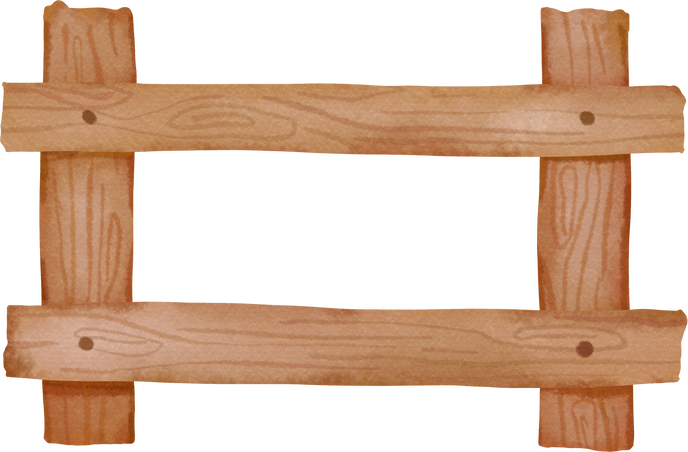 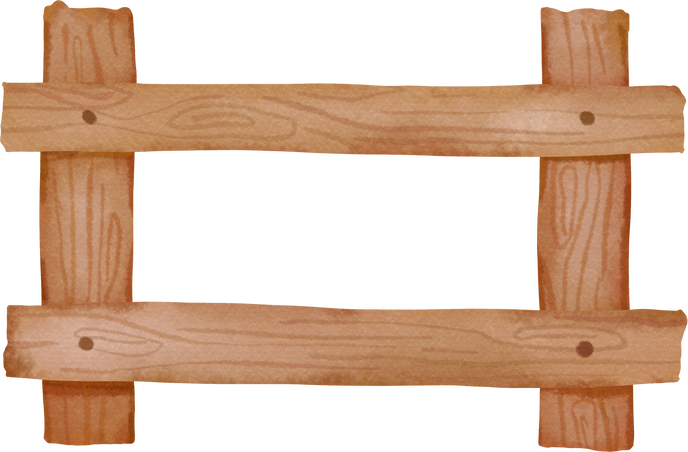 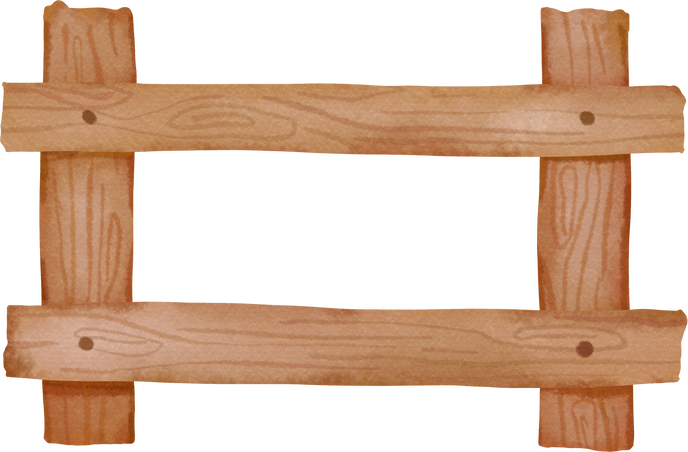 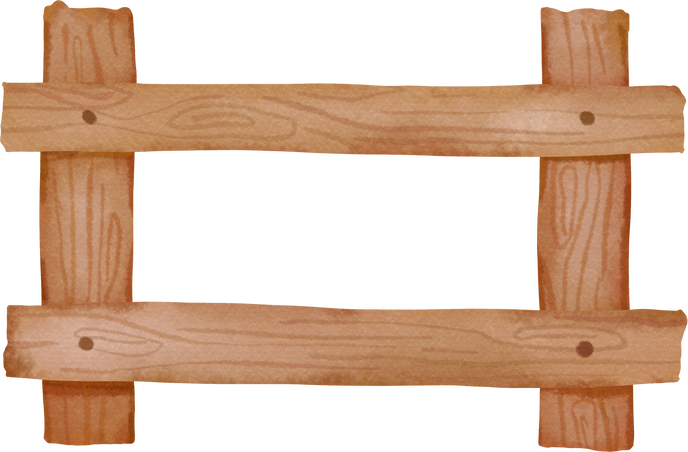 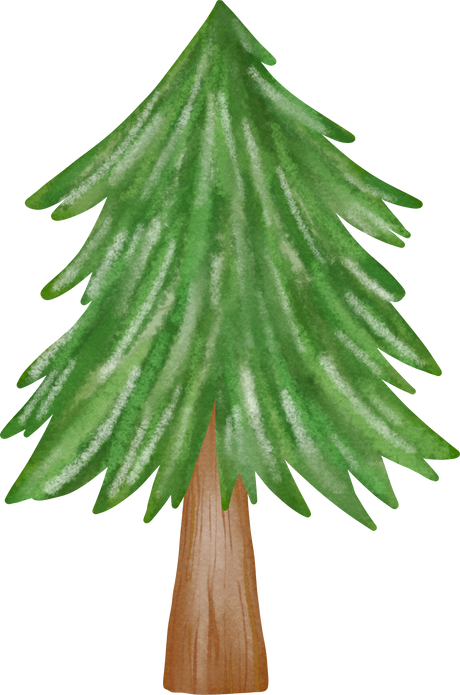 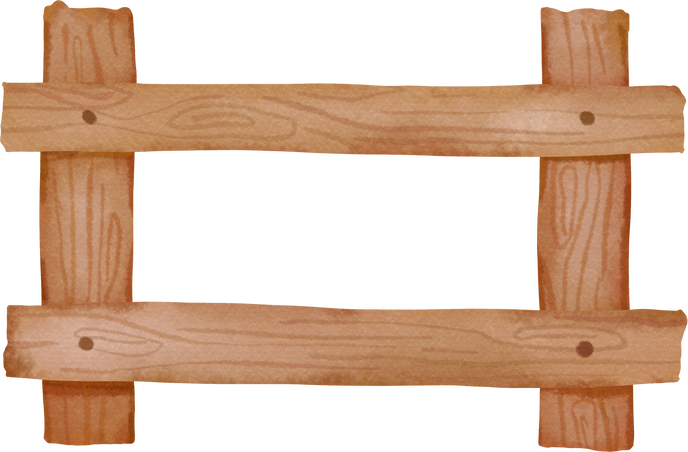 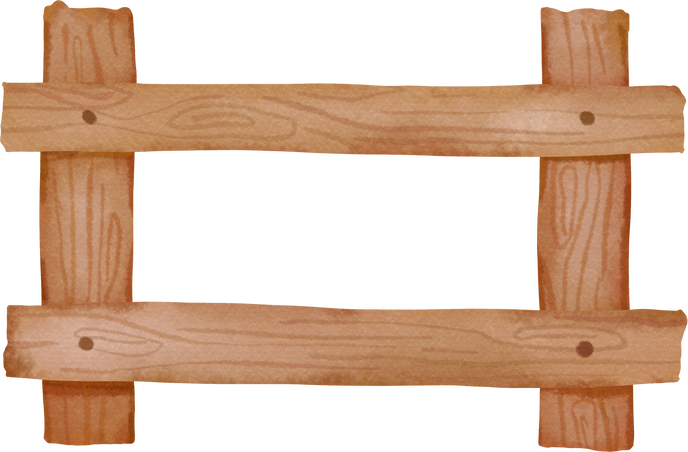 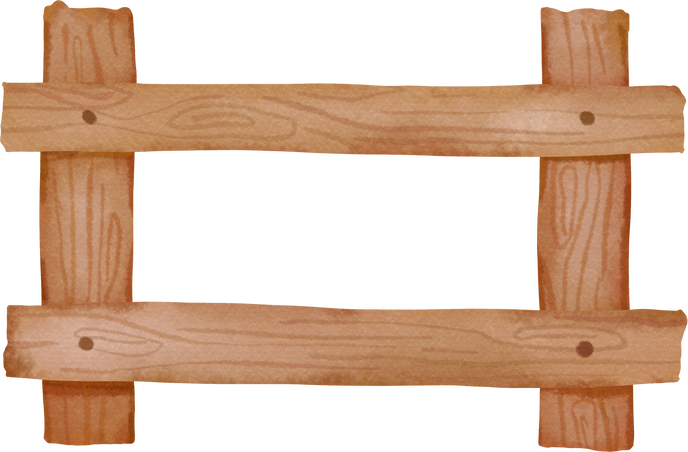 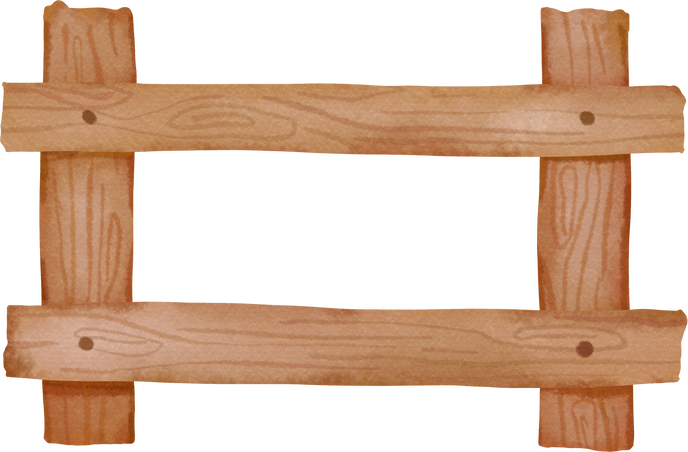 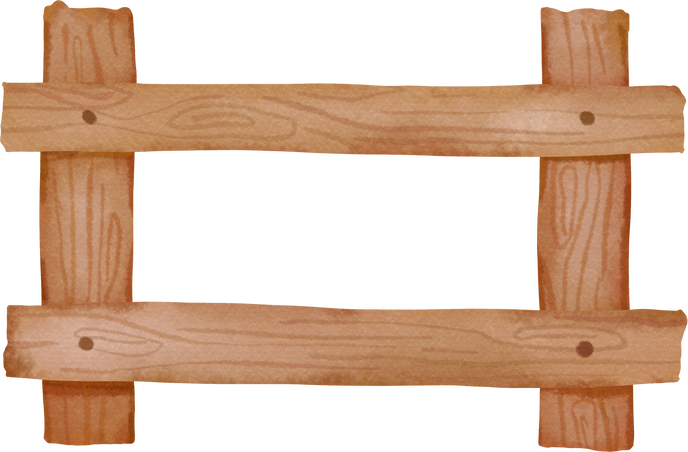 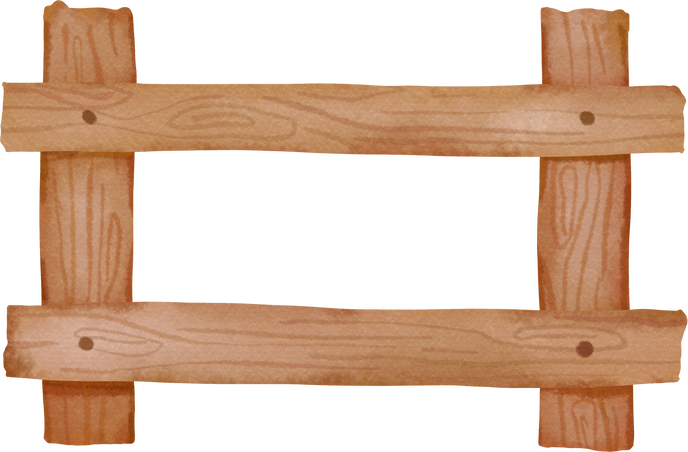 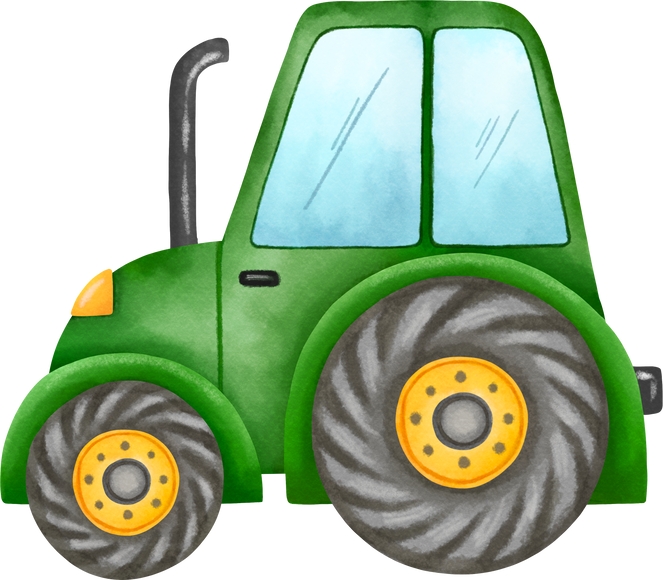 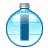 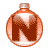 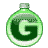 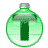 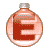 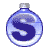 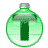 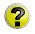 Nếu Lớp học yên tĩnh thì ???
5
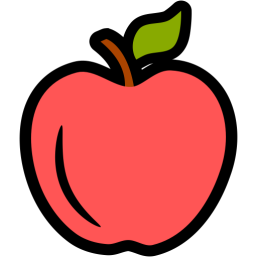 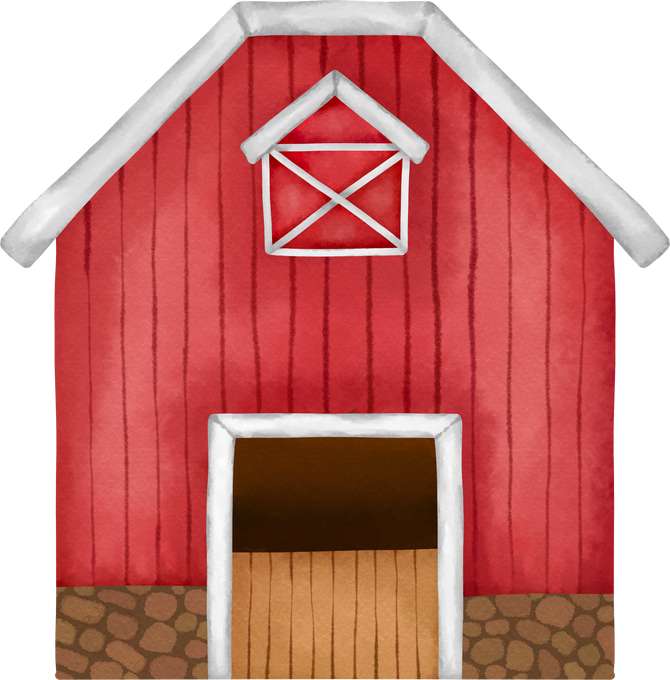 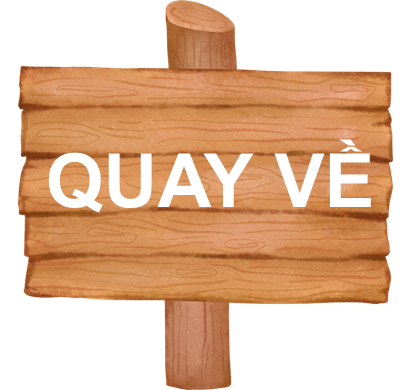 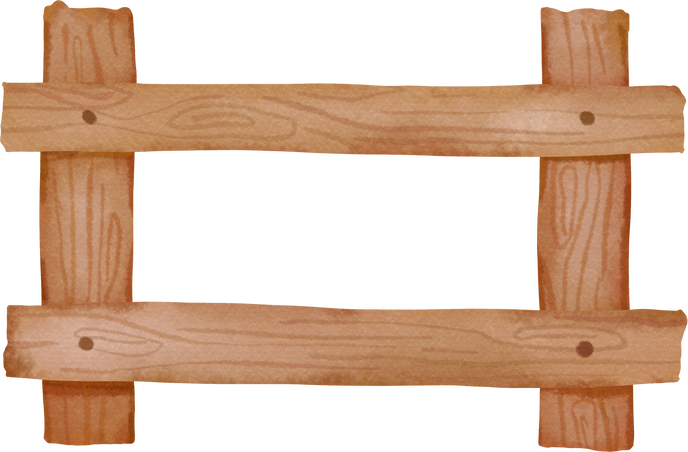 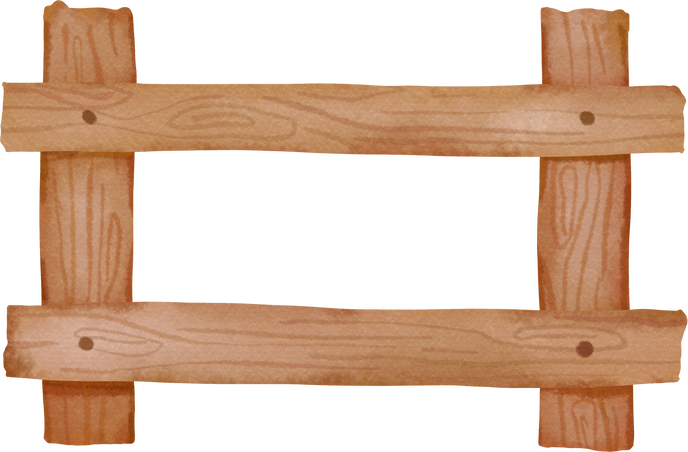 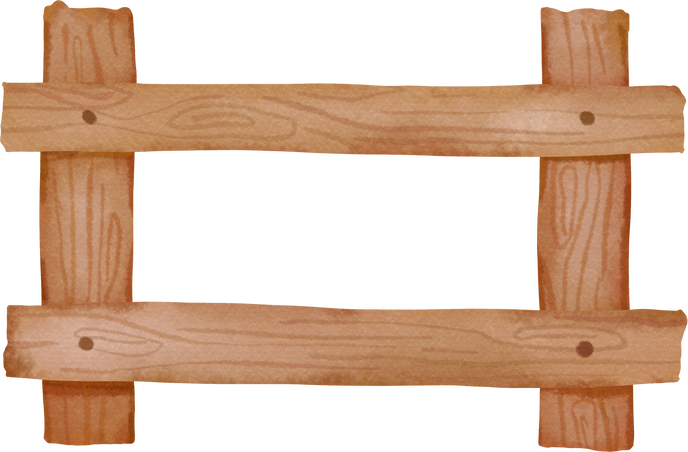 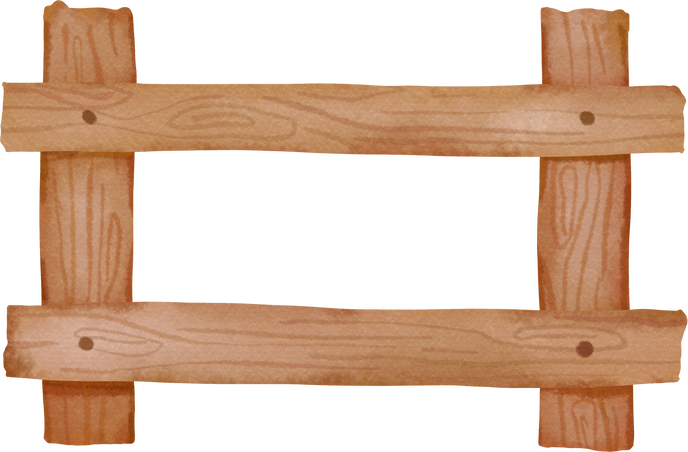 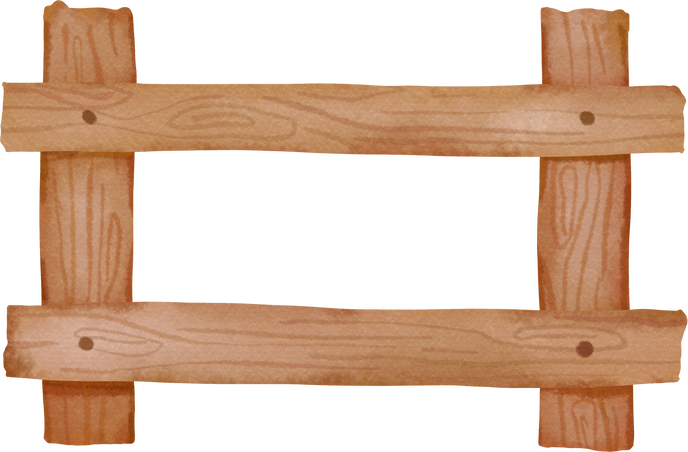 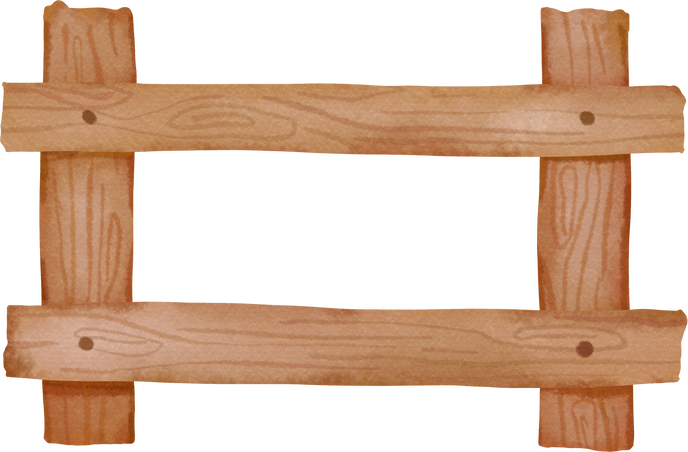 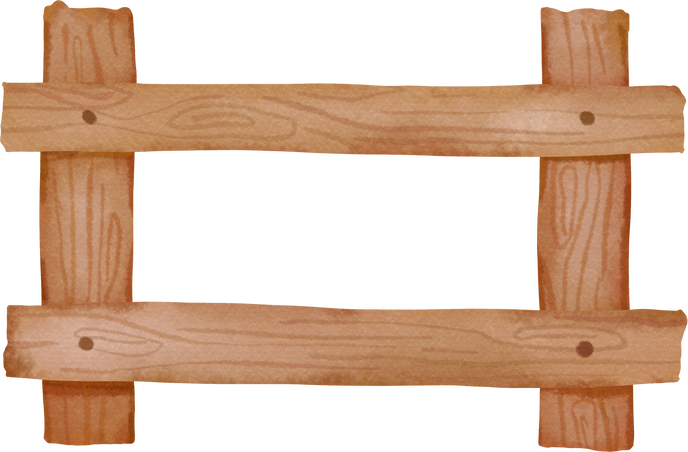 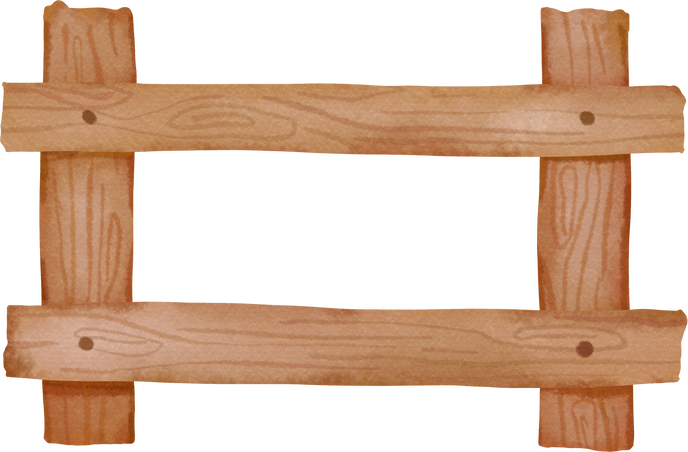 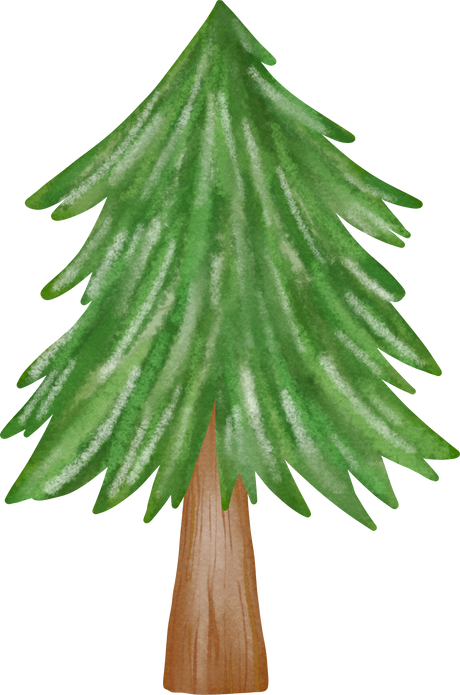 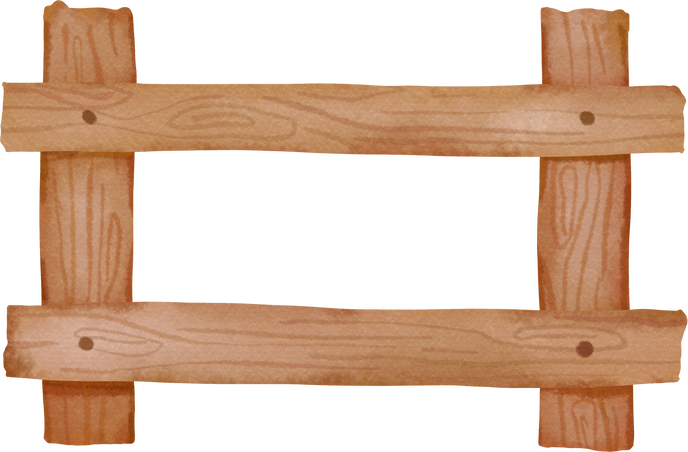 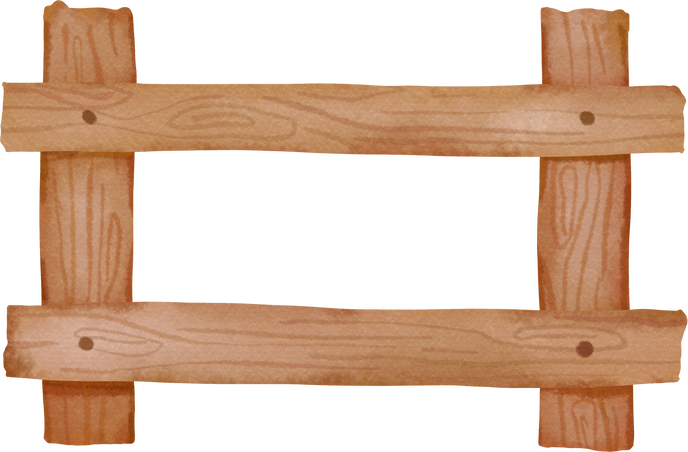 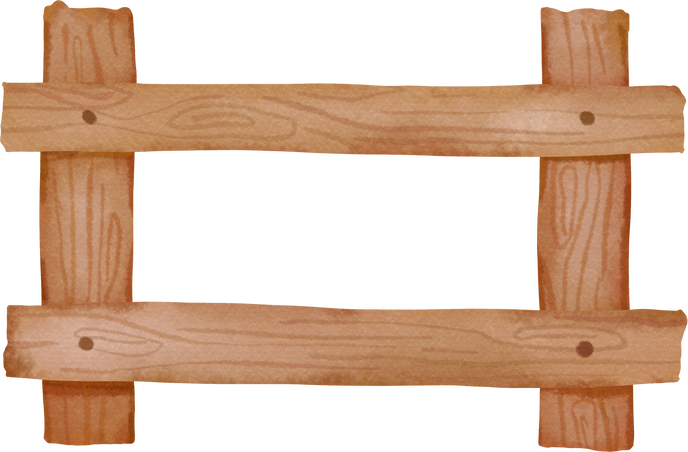 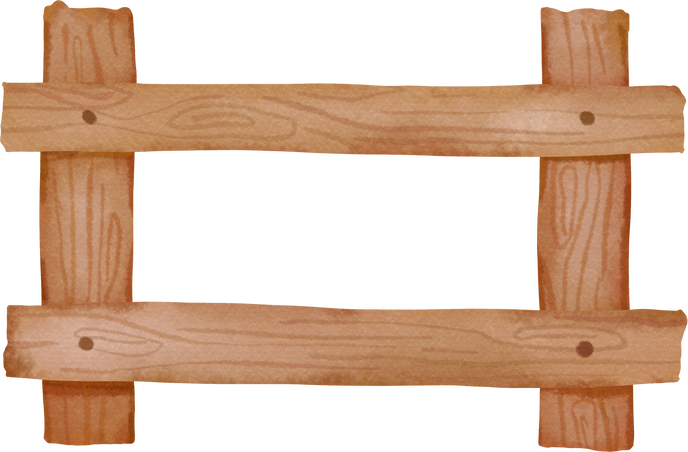 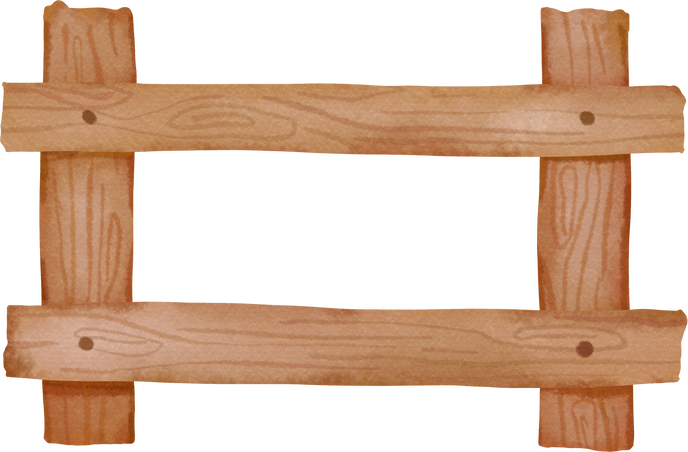 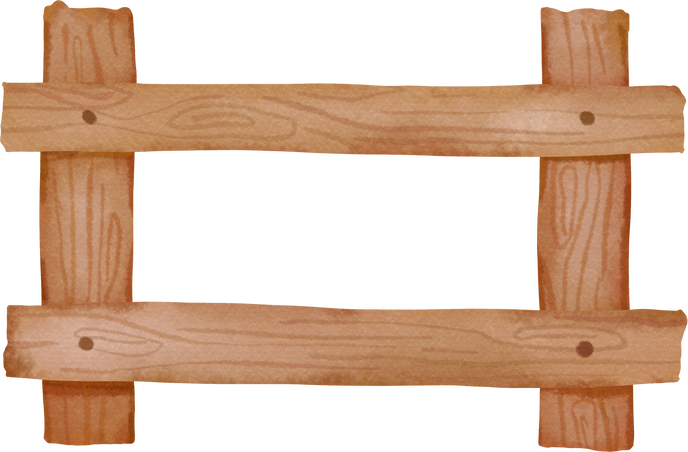 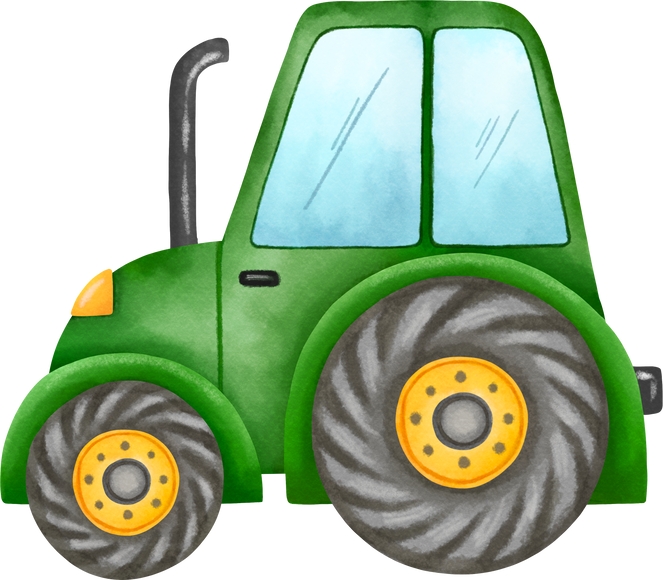 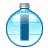 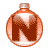 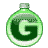 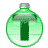 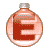 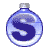 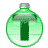 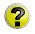 Nếu bạn thường xuyên đọc sách thì ???
6
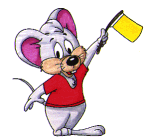 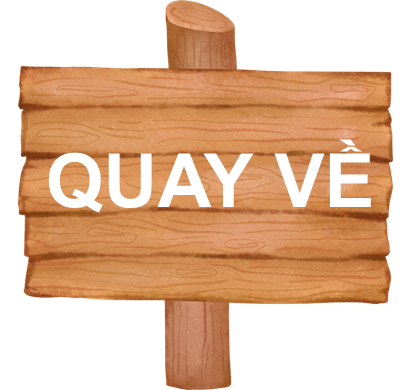 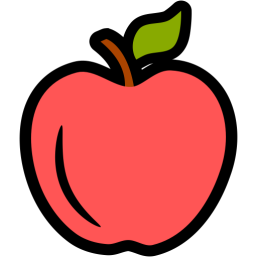 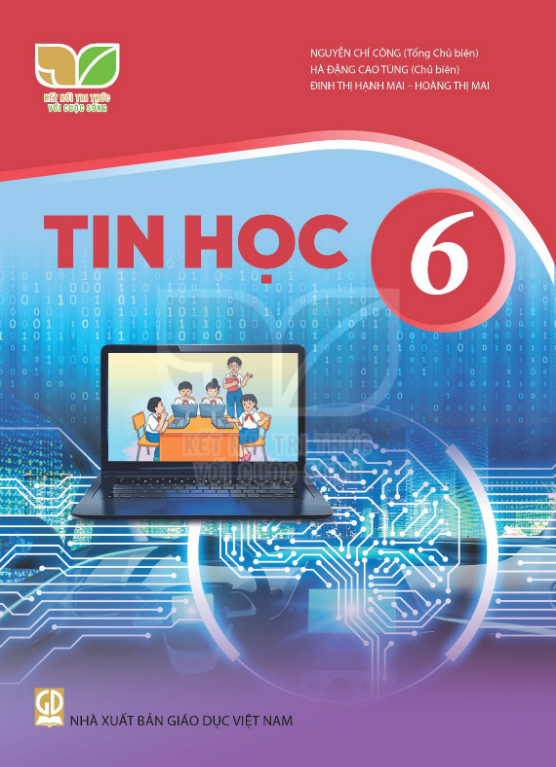 1. CẤU TRÚC TUẦN TỰ, CẤU TRÚC RẼ NHÁNH
FORLANG WORLD
Trò chơi Đông-Tây-Nam-Bắc
FORLANG WORLD
Bắt đầu
Tờ giấy hình vuông
Gấp 2 đường chéo của hình vuông
Hướng dẫn:

Gấp hai đường chéo của tờ giấy hình vuông để tạo nếp gấp, mở tờ giấy ra
Gấp bốn góc của tờ giấy vào tâm
Lật mặt bên kia
Tiếp tục gấp bốn góc vào tâm
Đặt tờ giấy đã gấp nằm ngang, luồn ngón cái và ngón trỏ của hai tay vào bốn góc ở mặt dưới
Chỉnh sửa các nếp gấp
Gấp 4 góc của tờ giấy vào tâm
Lật mặt bên kia, Tiếp tục gấp 4 góc vào tâm
Luồn ngón tay vào 4 góc ở mặt dưới, Chỉnh sửa các nếp gấp
Hình trò chơi Đ-T-N-B
Kết thúc
Bắt đầu
Tờ giấy hình vuông
Lệnh 1
Lệnh 2
Gấp 2 đường chéo của hình vuông
Lệnh 3
Gấp 4 góc của tờ giấy vào tâm
Lật mặt bên kia, Tiếp tục gấp 4 góc vào tâm
Cấu trúc tuần tự
Luồn ngón tay vào 4 góc ở mặt dưới, Chỉnh sửa các nếp gấp
Cấu trúc tuần tự thực hiện lần lượt các lệnh theo trình tự từ bắt đầu đến kết thúc.
Hình trò chơi Đ-T-N-B
Kết thúc
[Speaker Notes: VỀ CƠ BẢN KHI THỰC HIỆN CHƯƠNG TRÌNH MÁY TÍNH SẼ THỰC HIỆN MỘT CÁCH TUẦN TỰ. TUY NHIÊN ĐÔI LÚC NGƯỜI LẬP TRÌNH CẦN THAY ĐỔI TRÌNH TỰ ĐÓ ĐỂ GIẢI QUYẾT BÀI TOÁN, NGÔN NGỮ LẬP TRÌNH CÓ CÁC CÂU LỆNH CHO PHÉP MÁY TÍNH THAY ĐỔI TUẦN TỰ BẰNG CÁCH XÉT CÁC ĐIỀU KIỆN]
Trò chơi: THU HOẠCH TÁO
ĐIỀU KIỆN
Đúng
THỰC HIỆN HOẠT ĐỘNG
Sai
Điều kiện
Đúng
Lệnh
Sai
TRỜI MƯA
Đúng
Cấu trúc rẽ nhánh
MANG DÙ
Sai
Tùy theo kết quả kiểm tra (điều kiện), các bước xử lý của thuật toán sẽ rẽ theo nhánh tương ứng.
Trò chơi: THU HOẠCH TÁO
TRỜI MƯA
TRỜI MƯA
Sai
Đúng
Đúng
MANG DÙ
MANG DÙ
ĐI ĐÁ BÓNG
Sai
Điều kiện
Đúng
Sai
Điều kiện
Đúng
Lệnh 2
Lệnh 1
Lệnh
Sai
Cấu trúc rẽ nhánh dạng đủ
Cấu trúc rẽ nhánh dạng thiếu
Nếu điều kiện đúng thì thực hiện lệnh 1, nếu sai thì thực hiện lệnh 2.
Nếu điều kiện đúng thì thực hiện lệnh.
Điều kiện
Đúng
Sai
Điều kiện
Đúng
Lệnh 2
Lệnh 1
Lệnh
Sai
Cấu trúc rẽ nhánh dạng đủ
Cấu trúc rẽ nhánh dạng thiếu
Nếu điều kiện đúng thì thực hiện lệnh.
Nếu điều kiện đúng thì thực hiện lệnh 1, nếu sai thì thực hiện lệnh 2.
Nếu trời không mưa, tôi sẽ đi học ngược lại, tôi sẽ ở nhà.
Nếu trời không mưa, tôi sẽ đi học.
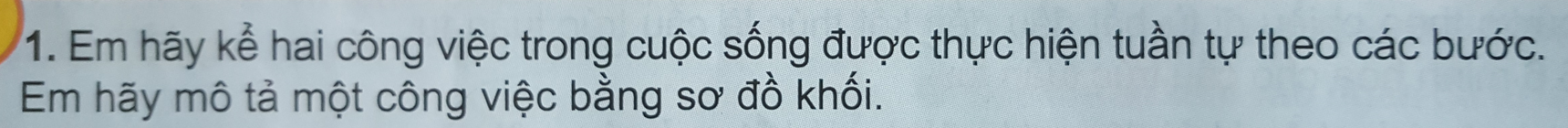 [Speaker Notes: BÀI TẬP VỀ NHÀ]
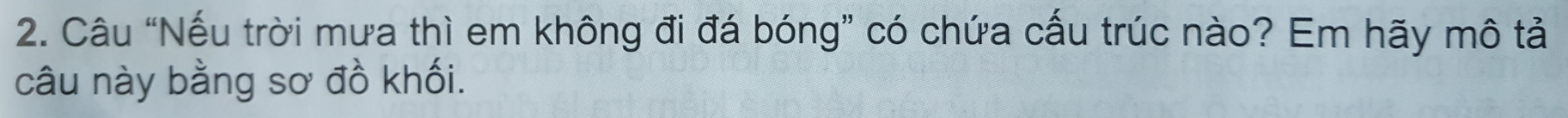 Trời mưa?
Đúng
Trả lời:
2. 	Câu “Nếu trời mưa thì em không đi đá bóng” 	có chứa cấu trúc rẽ nhánh dạng thiếu.
Không đi đá bóng
Sai
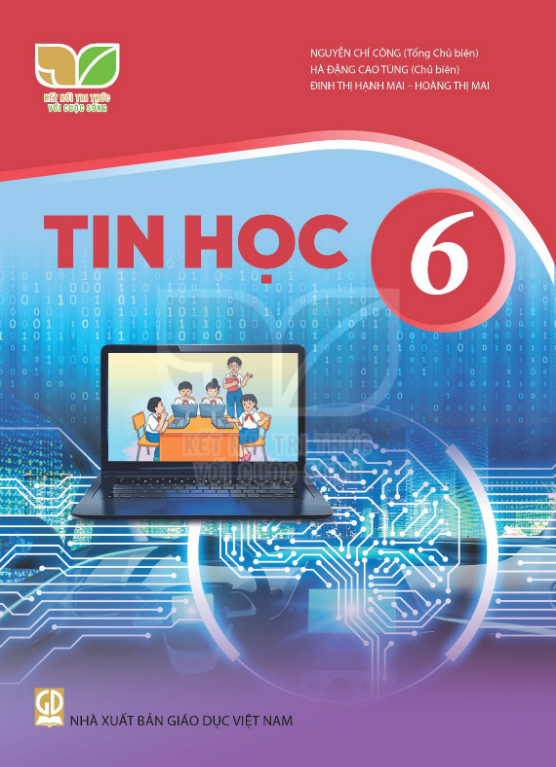 LUYỆN TẬP
Em hãy trình bày các câu sau đây dưới dạng sơ đồ khối cấu trúc rẽ nhánh:
Nếu có kẻ trên mạng đe dọa thì em cần nói cho cha mẹ biết
Đúng
có kẻ trên mạng đe dọa
Sai
nói cho cha mẹ biết
Em hãy trình bày các câu sau đây dưới dạng sơ đồ khối cấu trúc rẽ nhánh:
b) Nếu nhận được thư điện tử có đính kèm tệp từ địa chỉ không quen biết thì em không nên mở tệp đính kèm
Đúng
nhận được thư điện tử có đính kèm tệp từ địa chỉ không quen biết
Sai
không nên mở tệp đính kèm
Em hãy trình bày các câu sau đây dưới dạng sơ đồ khối cấu trúc rẽ nhánh:
c) Nếu có tin nhắn từ người không quen biết yêu cầu gửi thông tin các nhân thì em không nên gửi
Đúng
có tin nhắn từ người không quen biết yêu cầu gửi thông tin các nhân
Sai
không nên gửi
Em hãy trình bày các câu sau đây dưới dạng sơ đồ khối cấu trúc rẽ nhánh:
d) Nếu con mèo chạm vào quả táo thì con mèo nói “QUẢ TÁO RẤT NGON CÁC BẠN LỚP 6 ƠI”
Đúng
con mèo chạm vào quả táo
Sai
mèo nói “QUẢ TÁO RẤT NGON CÁC BẠN LỚP 6 ƠI”
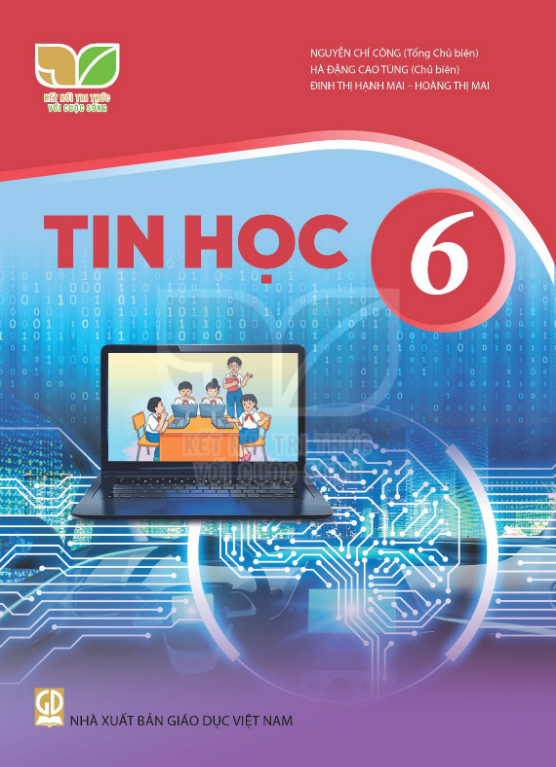 VẬN DỤNG
Yêu cầu: Sử dụng phần mềm Scratch viết chương trình có sử dụng câu lệnh điều kiện: Nếu Mèo chạm vào quả táo, mèo nói 
“TÁO NGON QUÁ CÁC BẠN LỚP 6 ƠI”
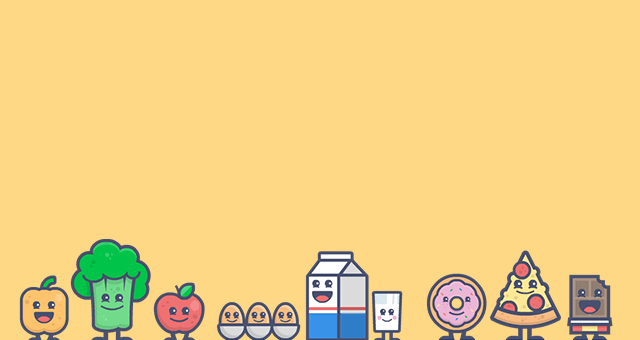 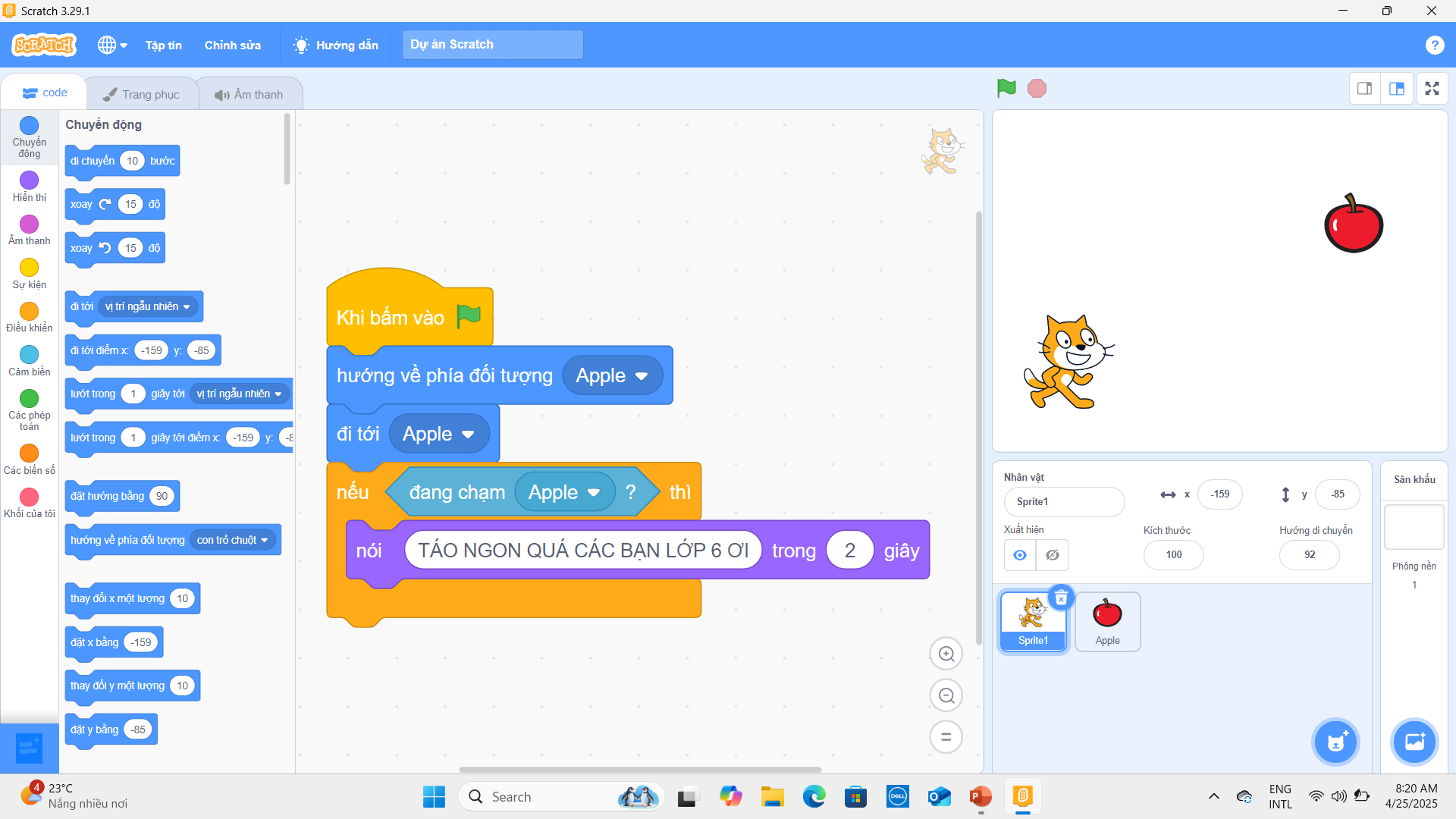 HS TH
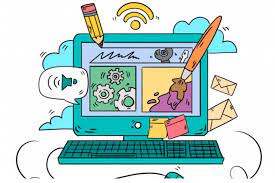 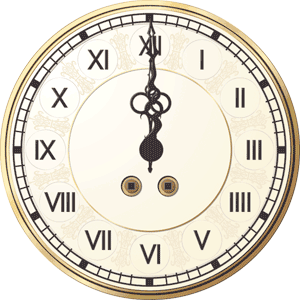 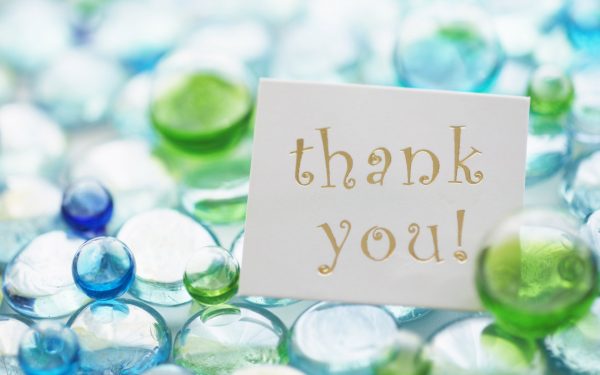 CHÚC CÁC EM HỌC THẬT TỐT!